Cornell Laboratory for Accelerator-based ScienceS and Education (CLASSE)
ERL R&D Update


Ivan Bazarov

Cornell University
Significant milestones reached for an ERL based x-ray source
Photoelectron source
RF superconductivity
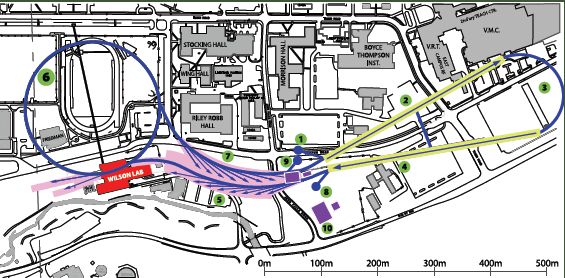 Cornell ERL team
D. H. Bilderback, M. G. Billing, J. D. Brock, B. W. Buckley, S. S. Chapman, E. P. Chojnacki, Z. A. Conway, J. A. Crittenden, D. Dale, J. A. Dobbins, B. M. Dunham, R. D. Ehrlich, M. P. Ehrlichman, K. D. Finkelstein, E. Fontes, M. J. Forster, S. W. Gray, S. Greenwald, S. M. Gruner, C. Gulliford, D. L. Hartill, R. G. Helmke, G. H. Hoffstaetter, A. Kazimirov, R. P. Kaplan, S. S. Karkare, V. O. Kostroun, F. A. Laham, Y. H. Lau, Y. Li, X. Liu, M. U. Liepe, F. Loehl, L. Cultrera, C. E. Mayes, J. M. Maxson, A. A. Mikhailichenko, D. Ouzounov, H. S. Padamsee, S. B. Peck, M. A. Pfeifer, S. E. Posen, P. G. Quigley, P. Revesz, D. H. Rice, D. C. Sagan, J. O. Sears, V. D. Shemelin, D. M. Smilgies, E. N. Smith, K. W. Smolenski, A. B. Temnykh, M. Tigner, N. R. A. Valles, V. G. Veshcherevich, Z. Wang, A. R. Woll, Y. Xie, Z. Zhao
	
 + collaborators from other institutions
2
Cornell ERL R&D effort
CHESS
X-ray science case (XDL’11 series of 6 workshops in Ithaca, NY for diffraction limited X-rays), undulator R&D, ERL facility planning
SRF group
Manufactured the first main linac 7-cell cavities, main linac cryomodule prototype
ERL photoinjector facility
Operating the world’s highest current and brightness CW photoinjector
Gun & cathode development lab
Laser lab, Mark-II gun under construction, material science & engineering of high efficiency photocathodes
3
Progress in ERLs for Light Sources
XDL’11 workshops – exciting science enabled by X-ray ERLs
Beyond existing brightest x-ray sources
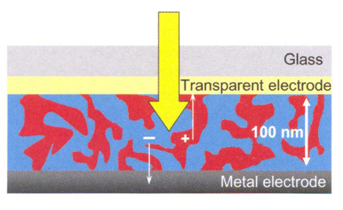 XDM
Tickle-Probe
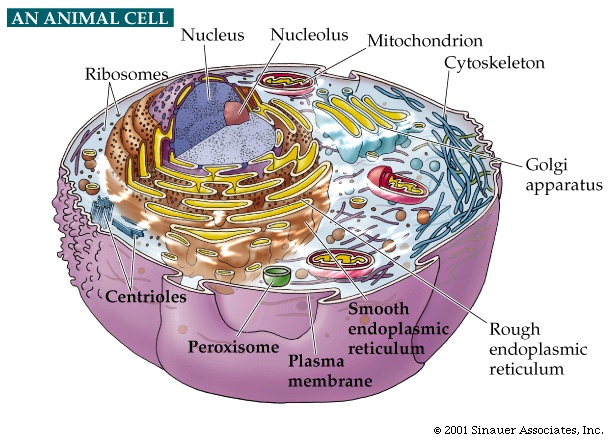 CDI
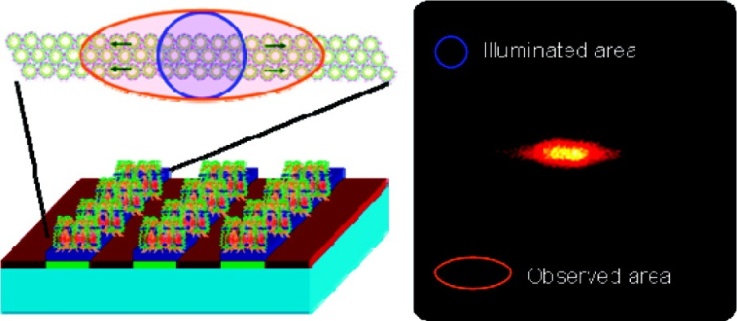 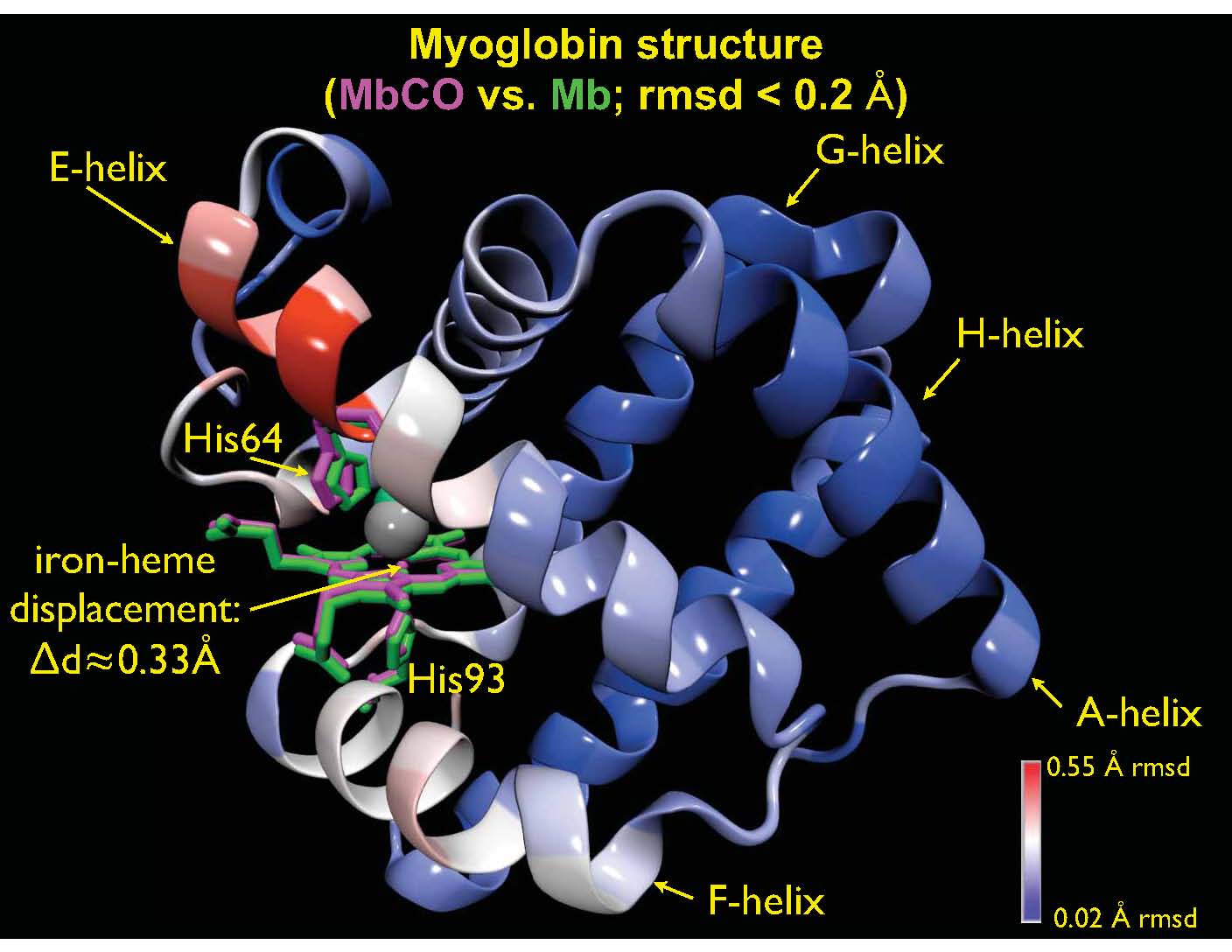 SAXS/WAXS @ sub-ps
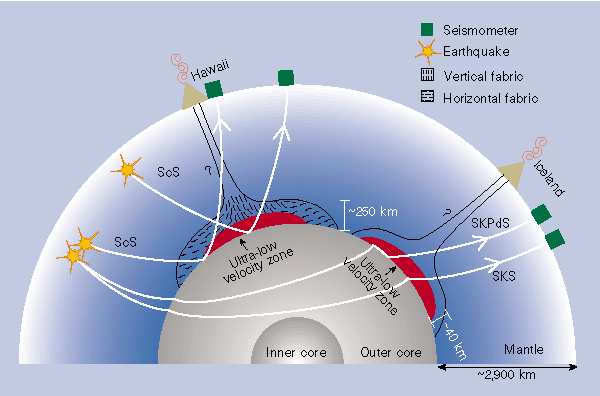 IXS
Progress in ERLs for Light Sources
Operations at JLAB
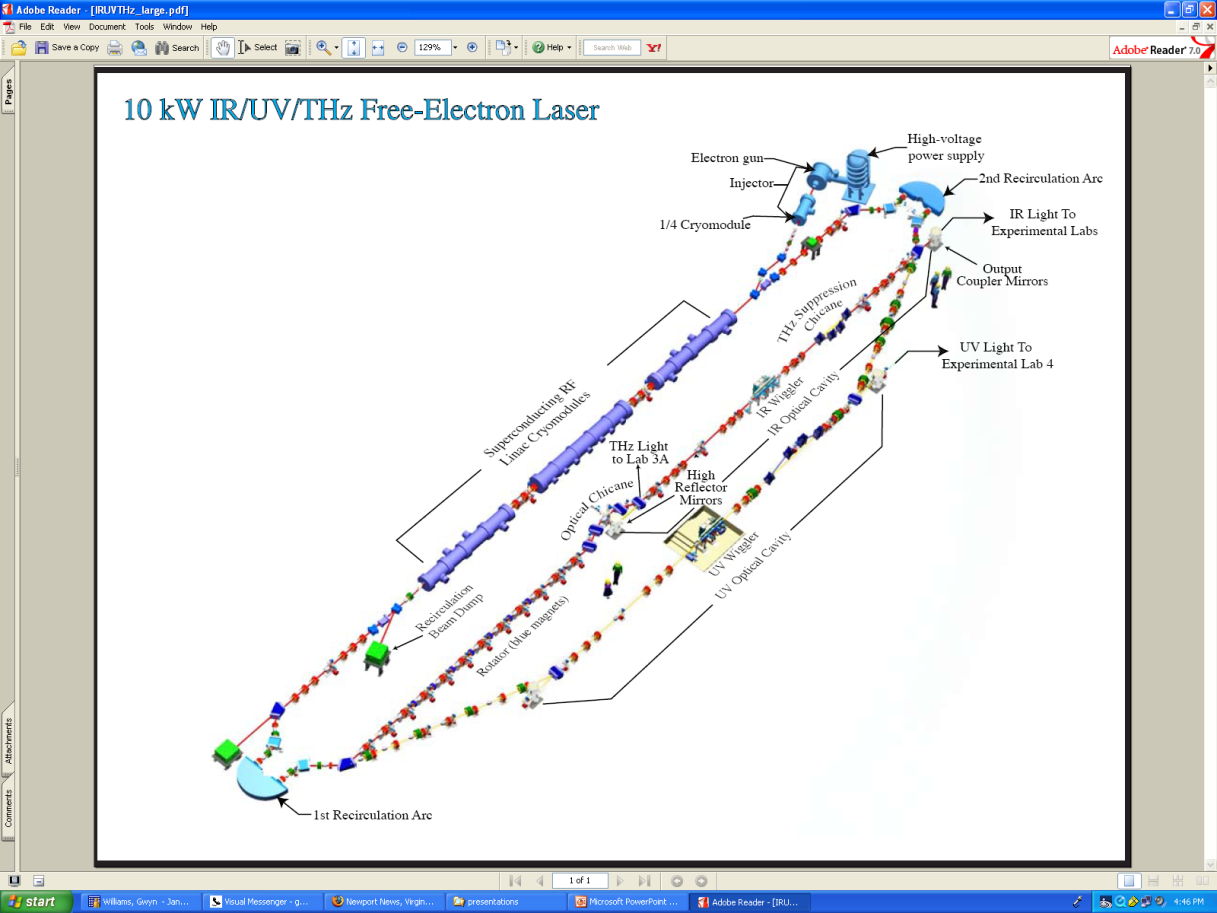 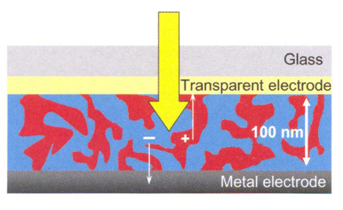 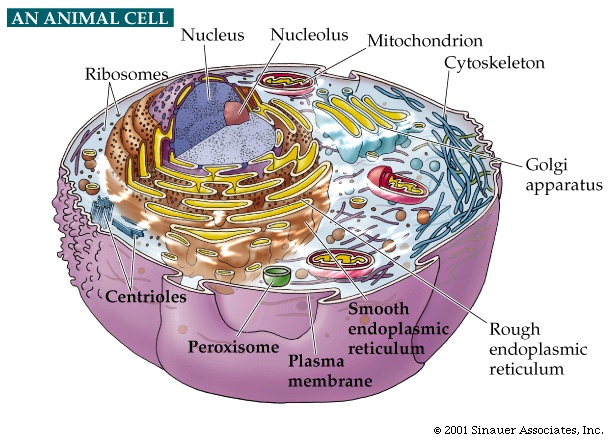 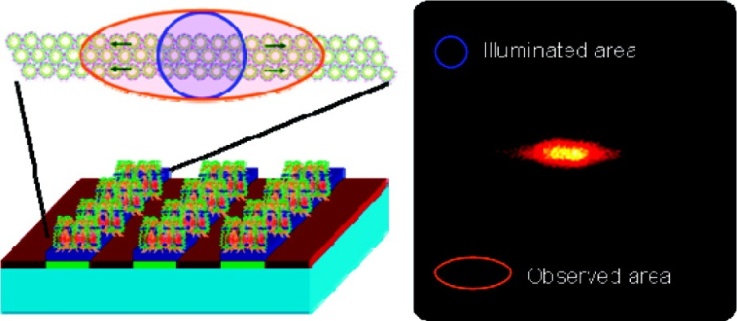 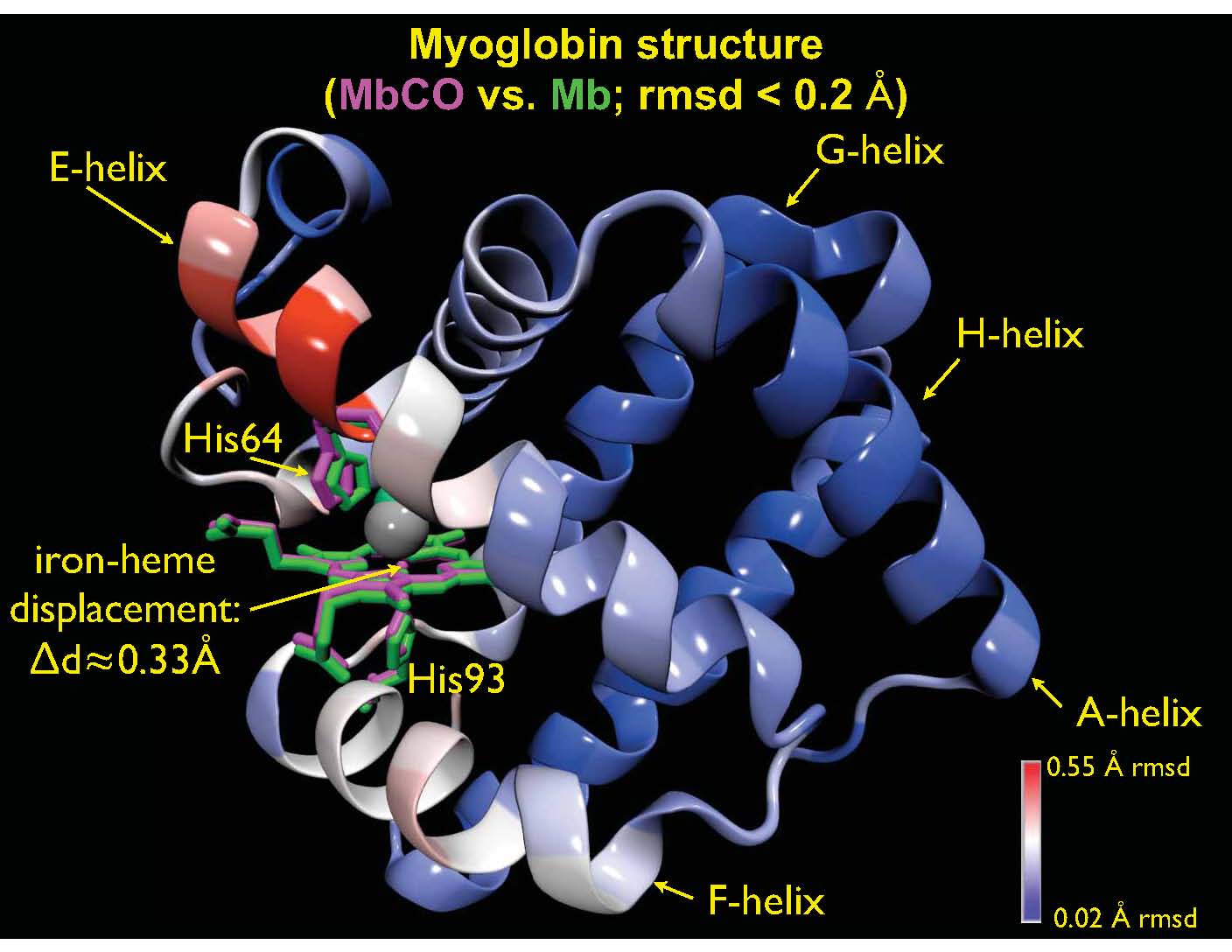 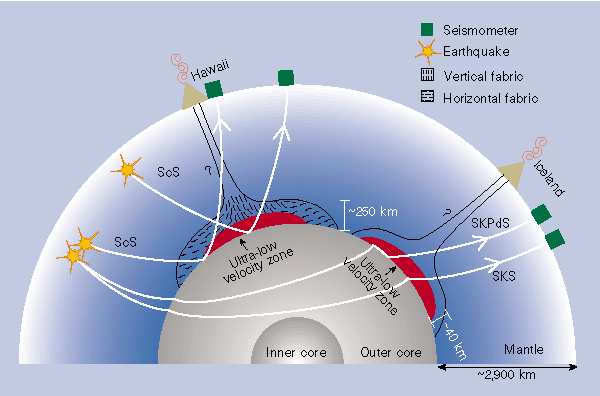 Progress in ERLs for Light Sources
Operations at JLAB, Daresbury,
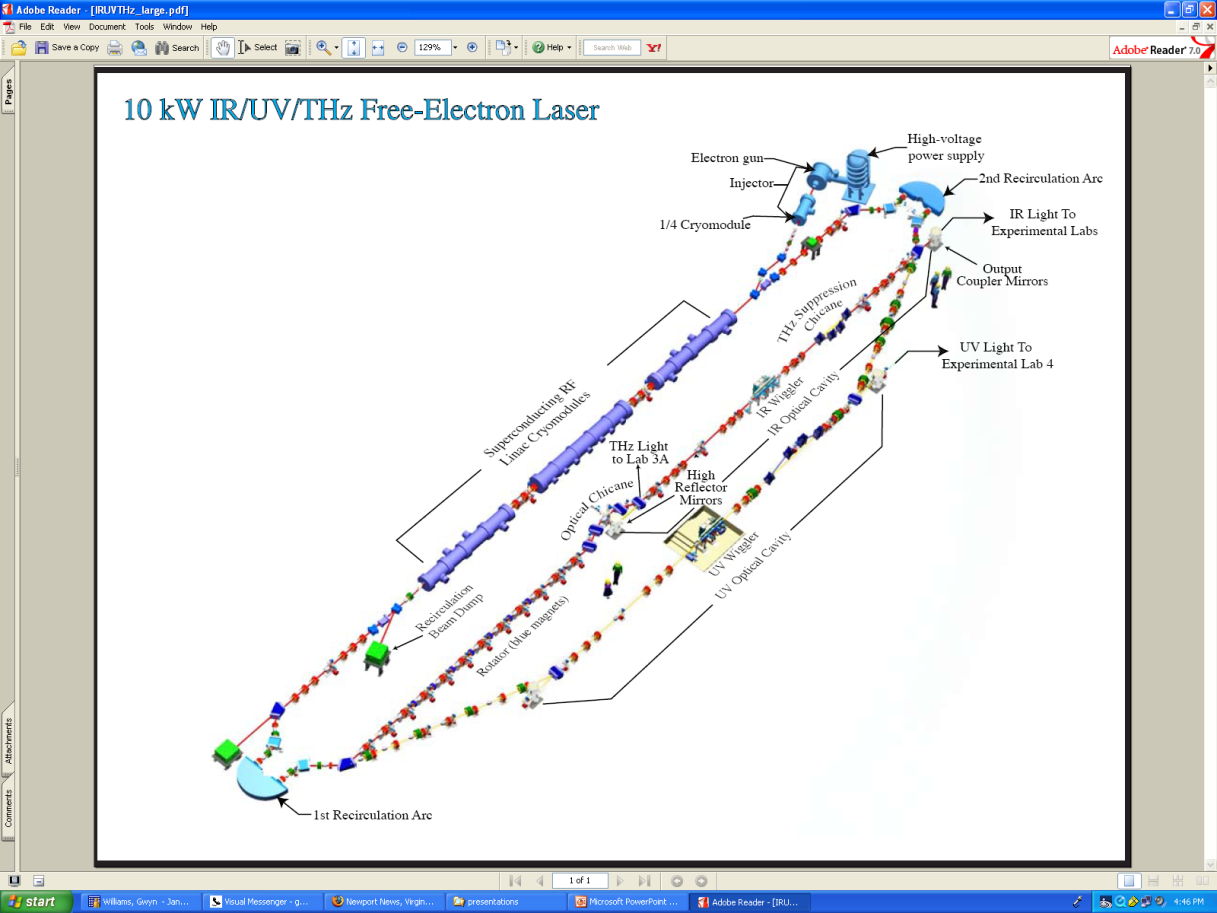 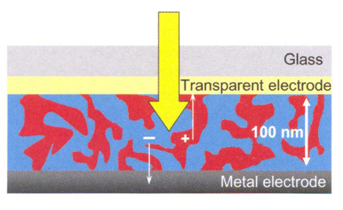 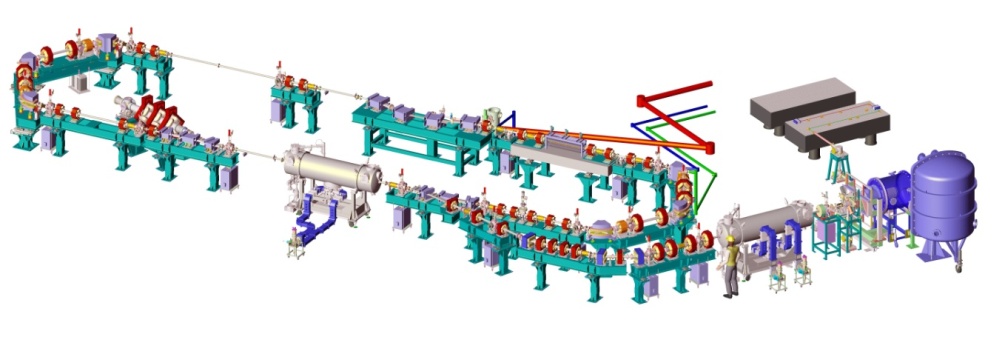 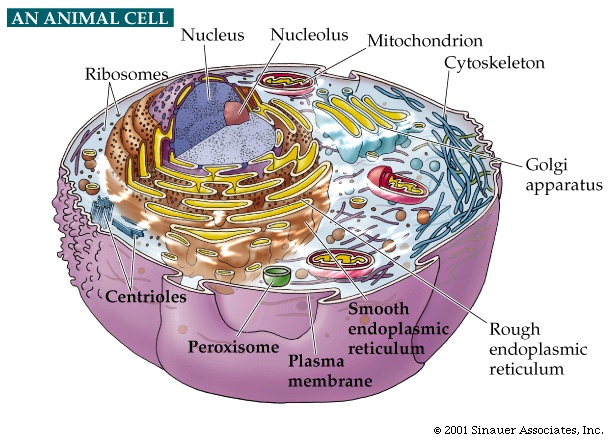 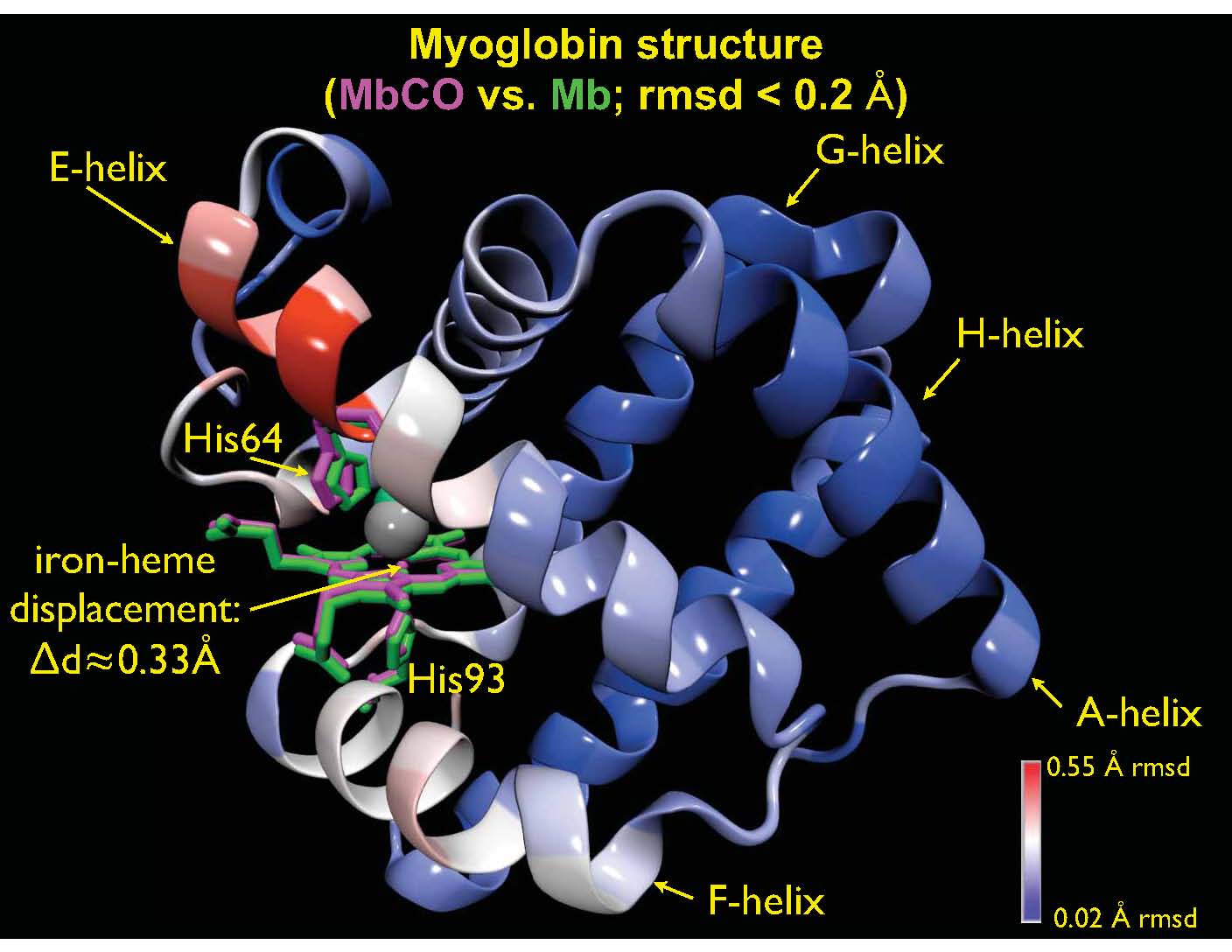 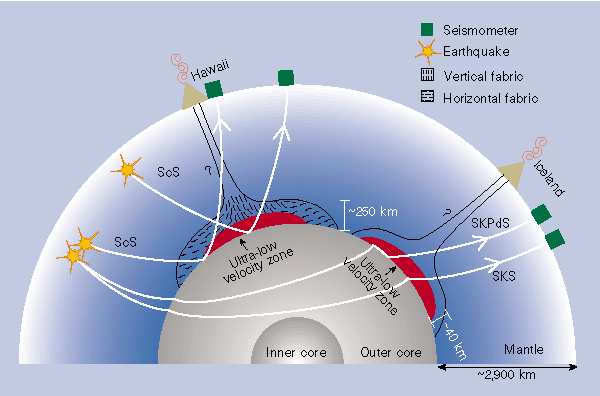 Progress in ERLs for Light Sources
Operations at JLAB, Daresbury, BINP
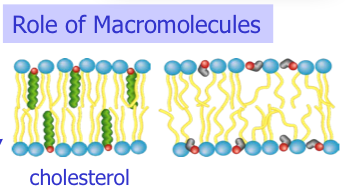 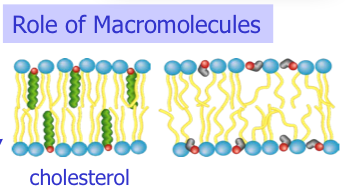 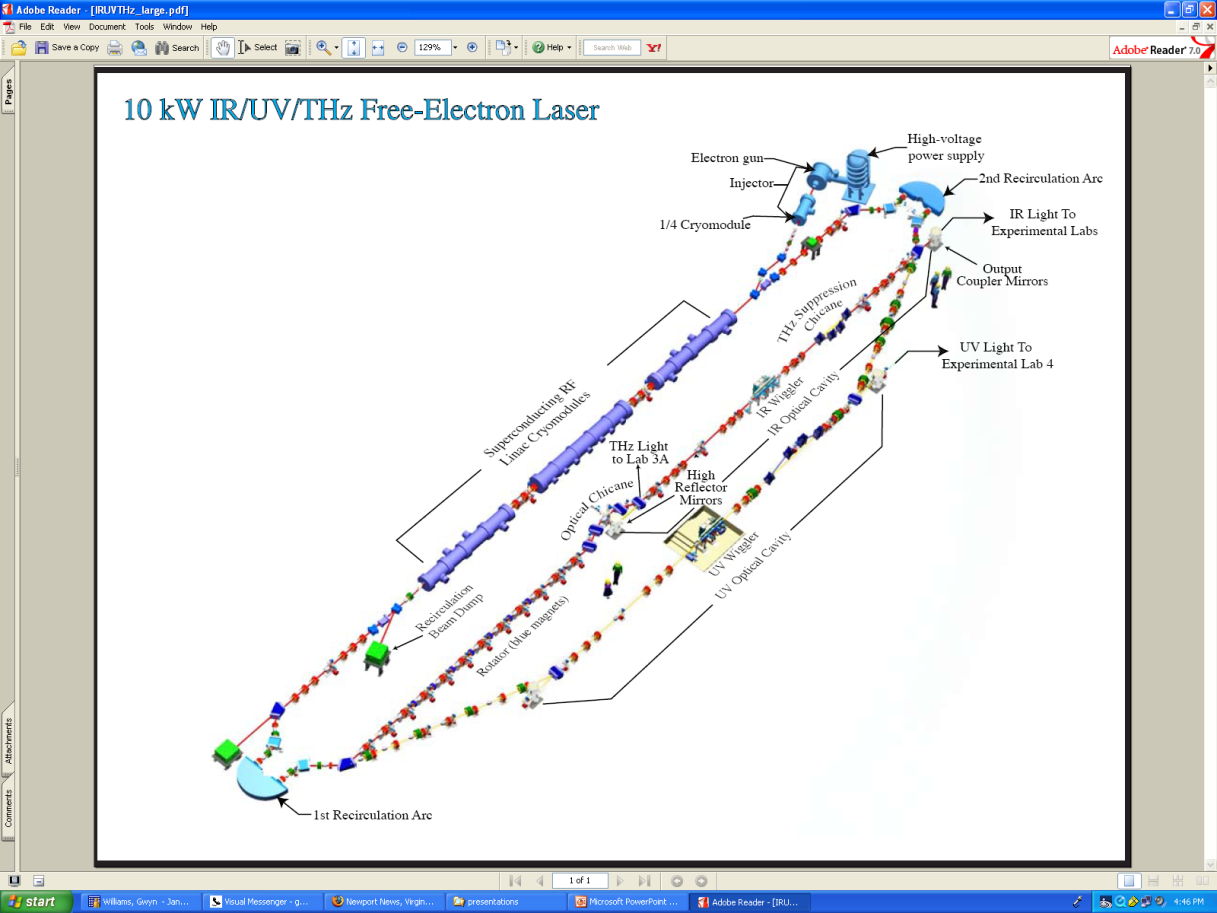 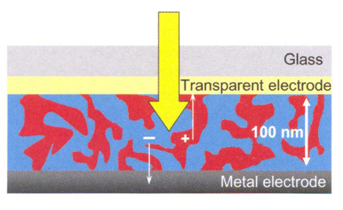 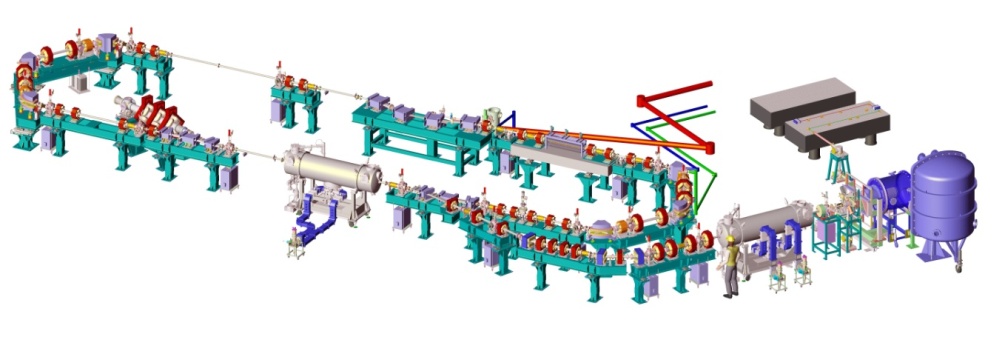 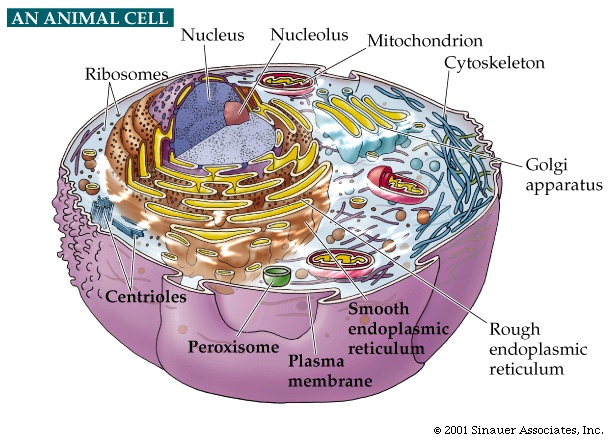 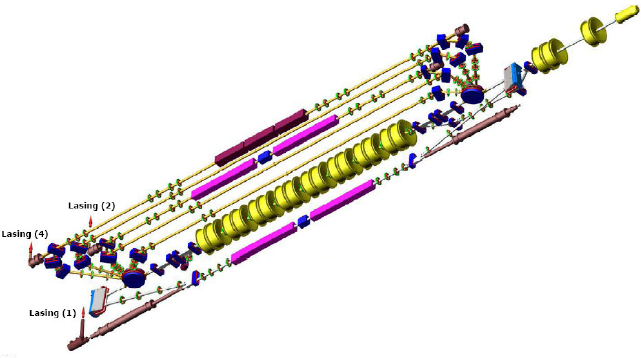 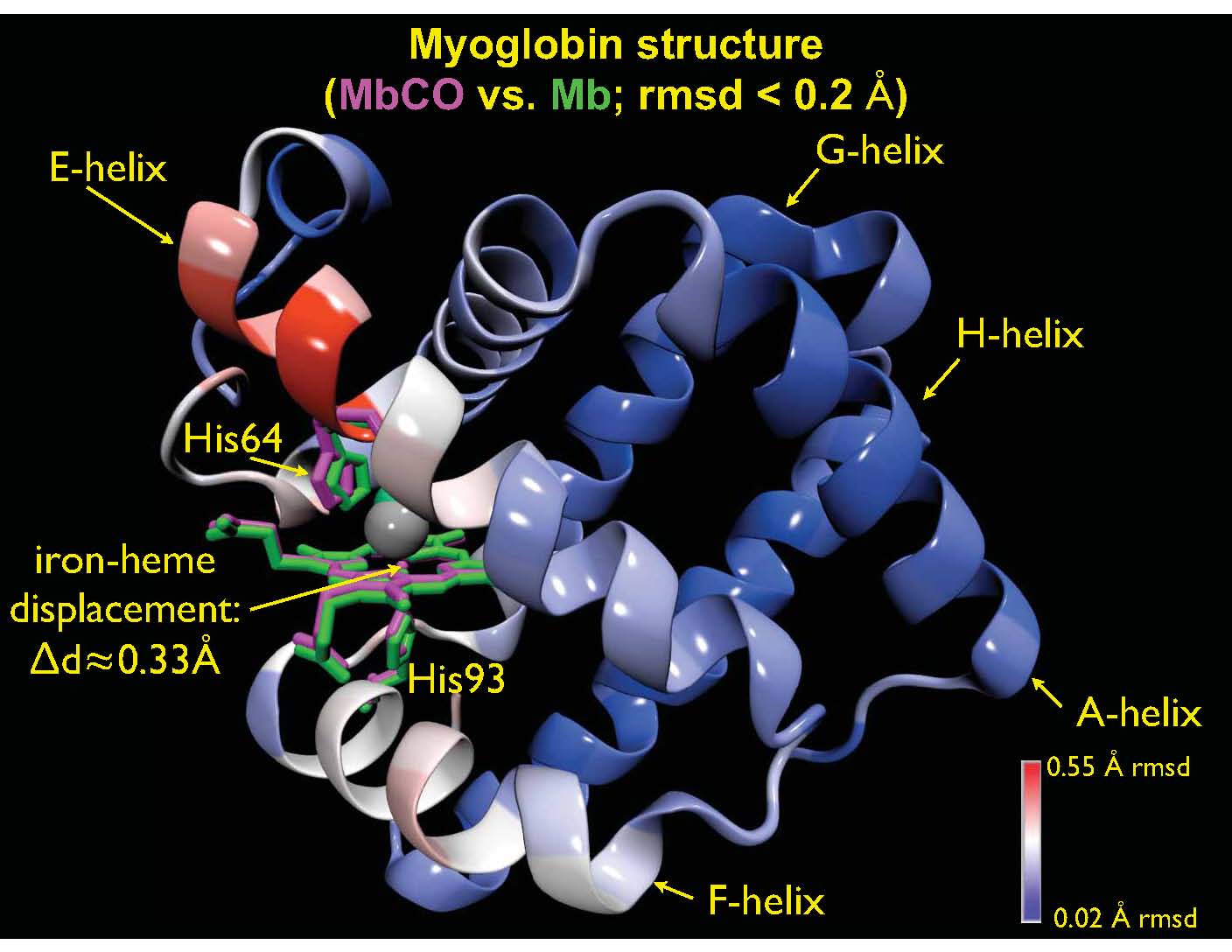 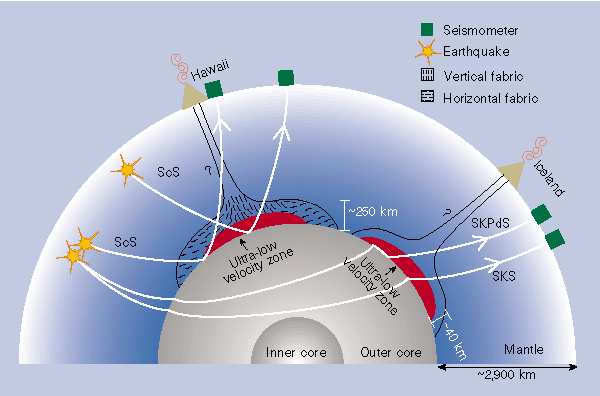 Progress in ERLs for Light Sources
Operations at JLAB, Daresbury, BINP
Designs at Cornell
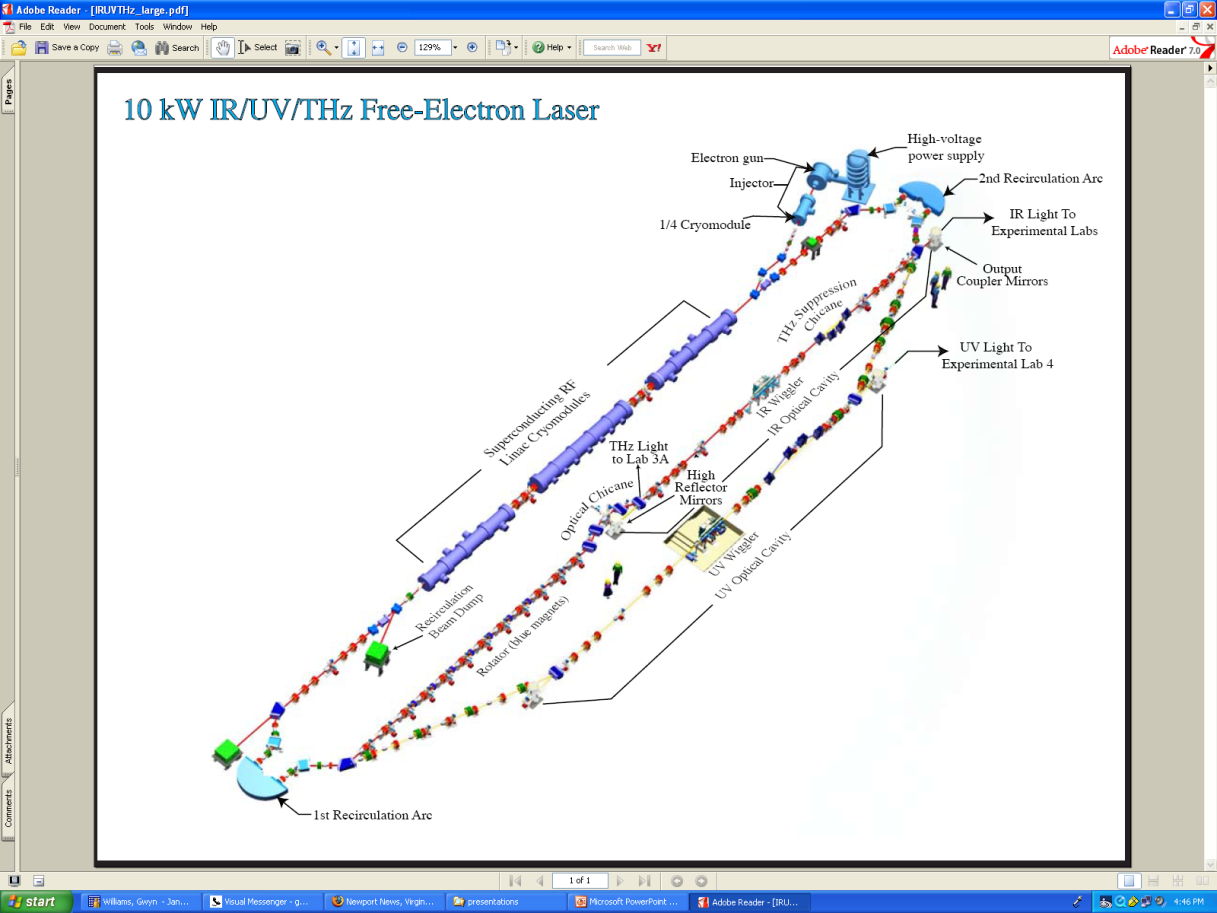 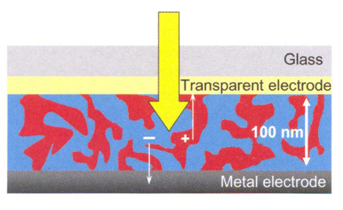 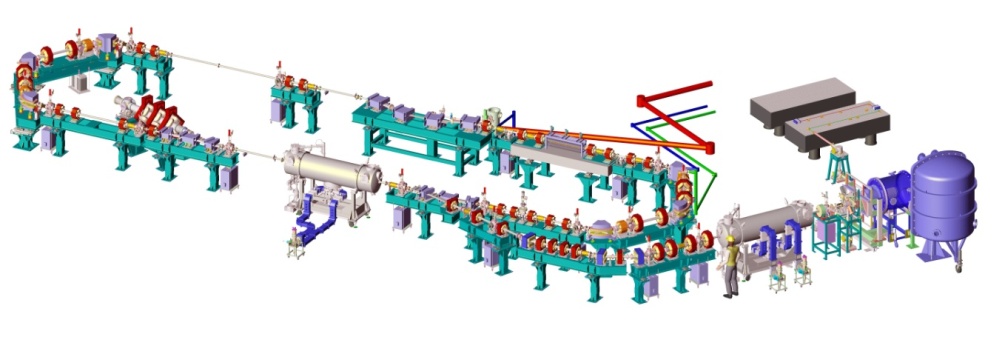 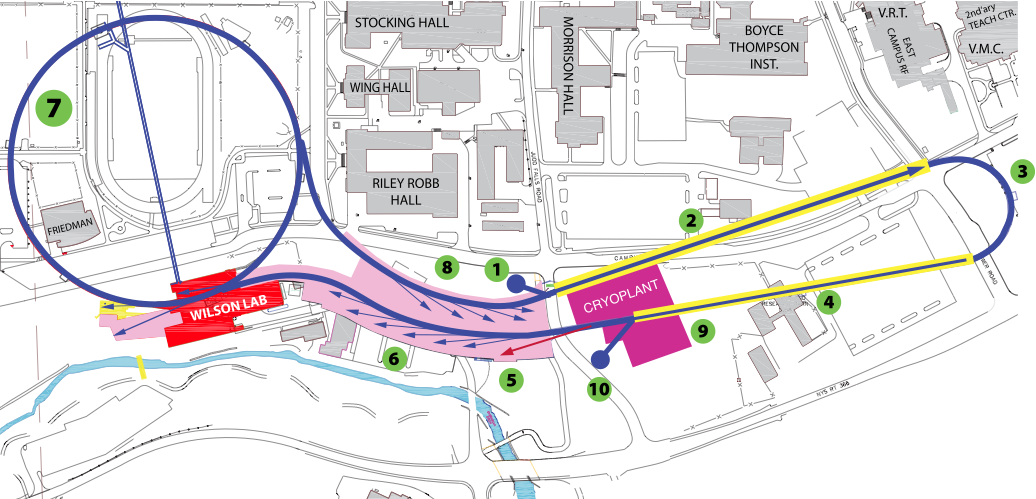 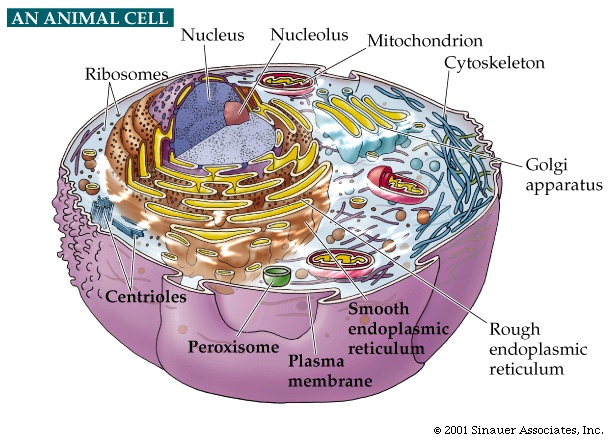 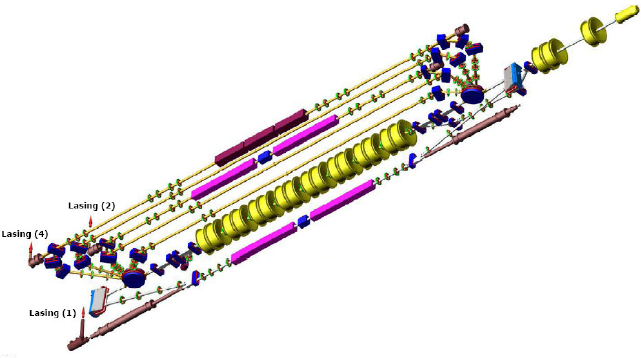 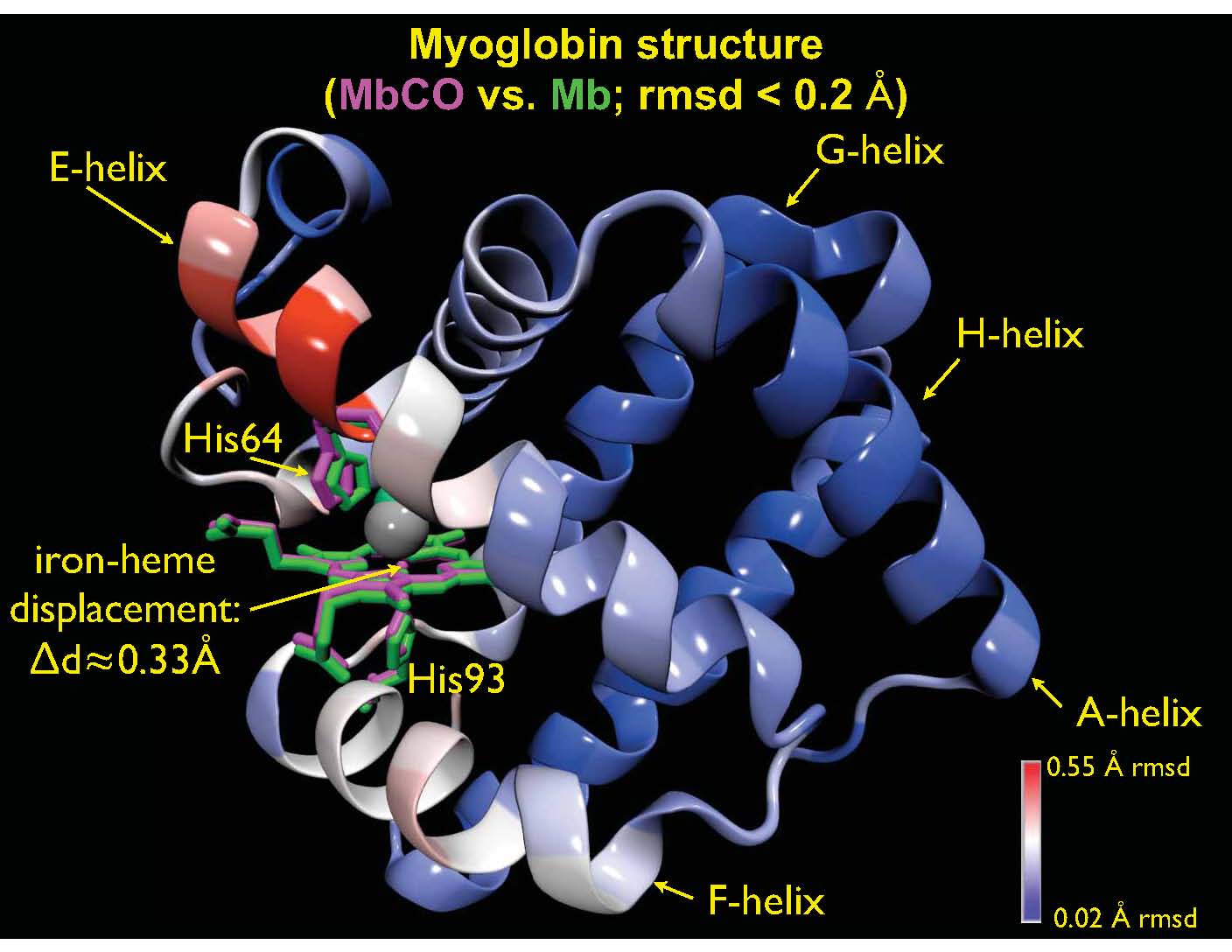 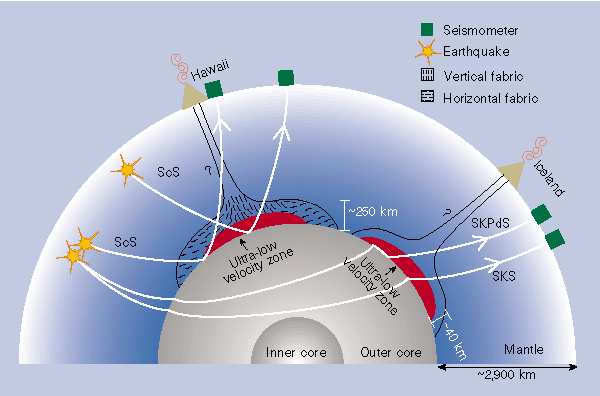 Progress in ERLs for Light Sources
Operations at JLAB, Daresbury, BINP
Designs at Cornell, KEK/JAEA
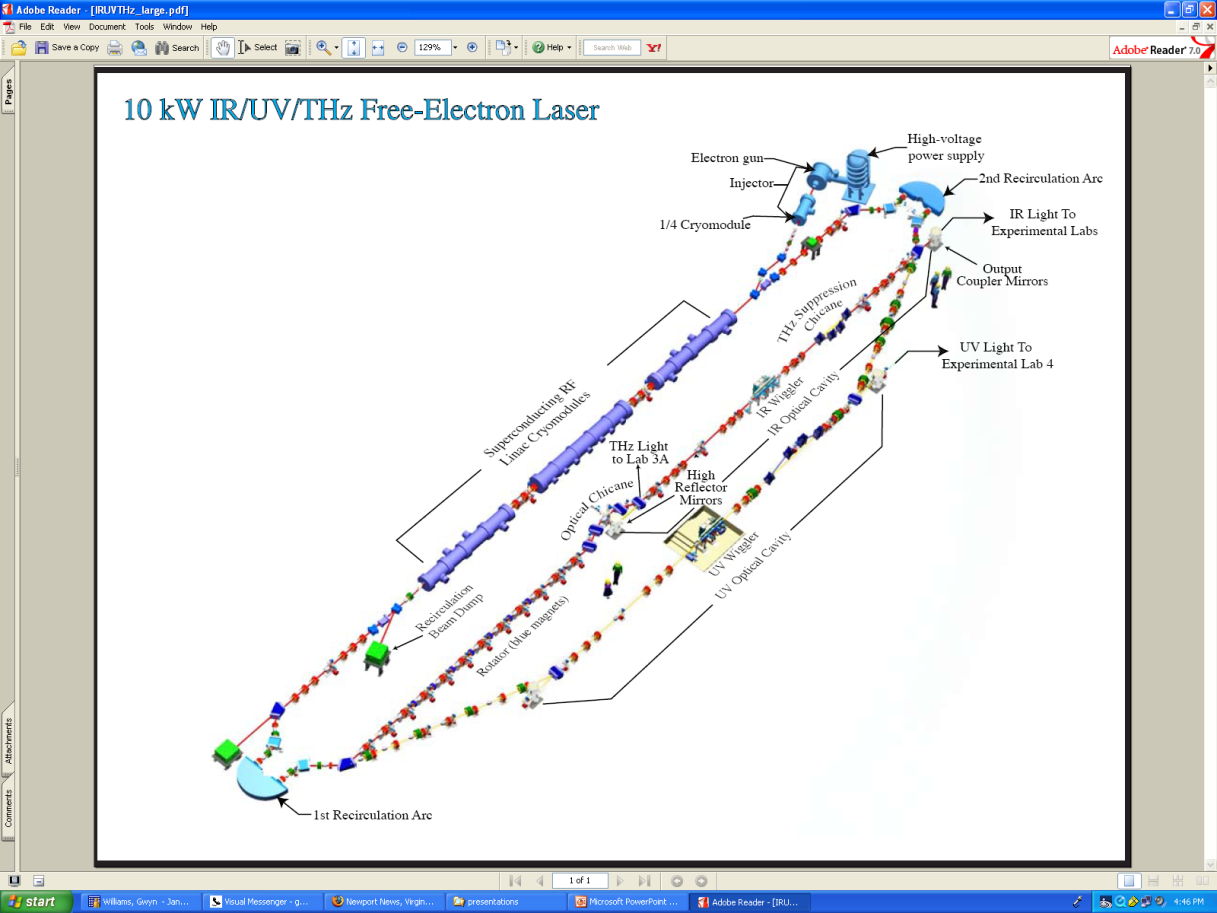 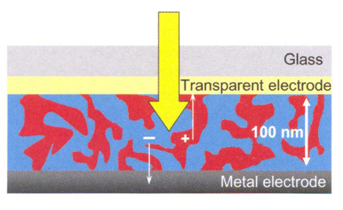 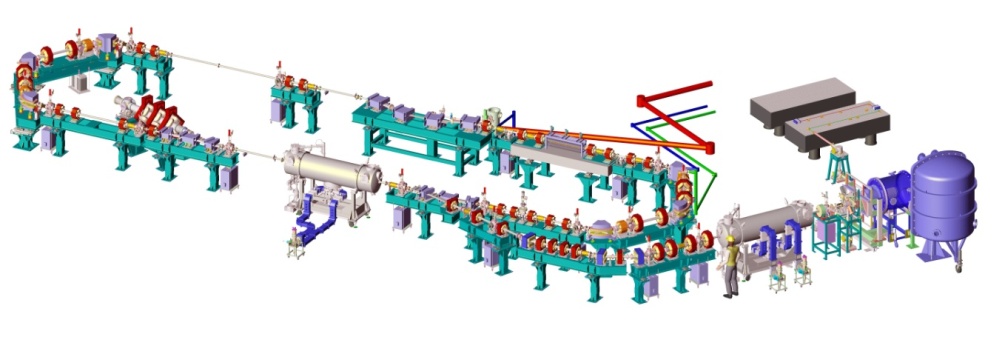 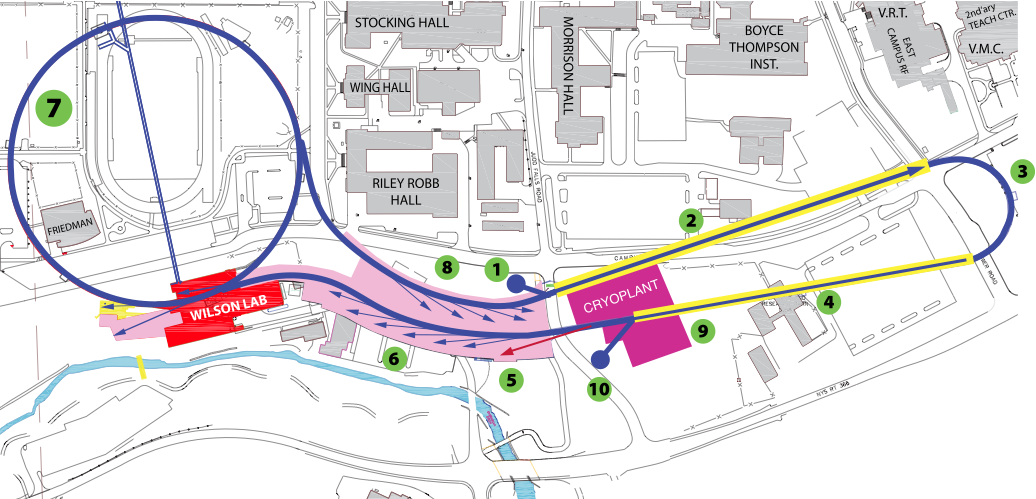 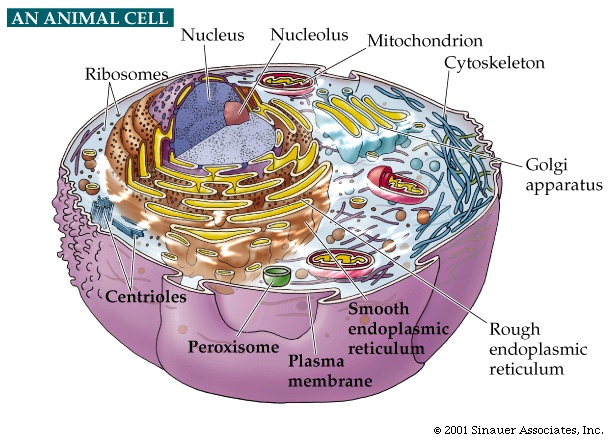 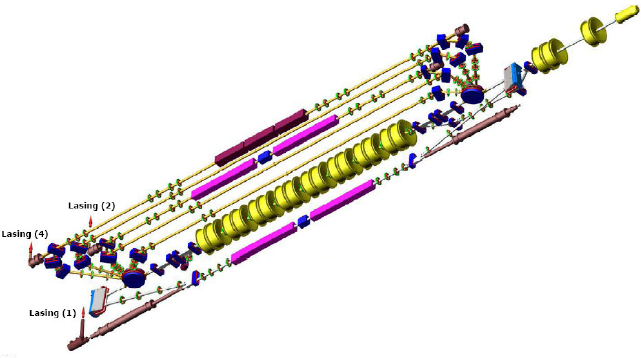 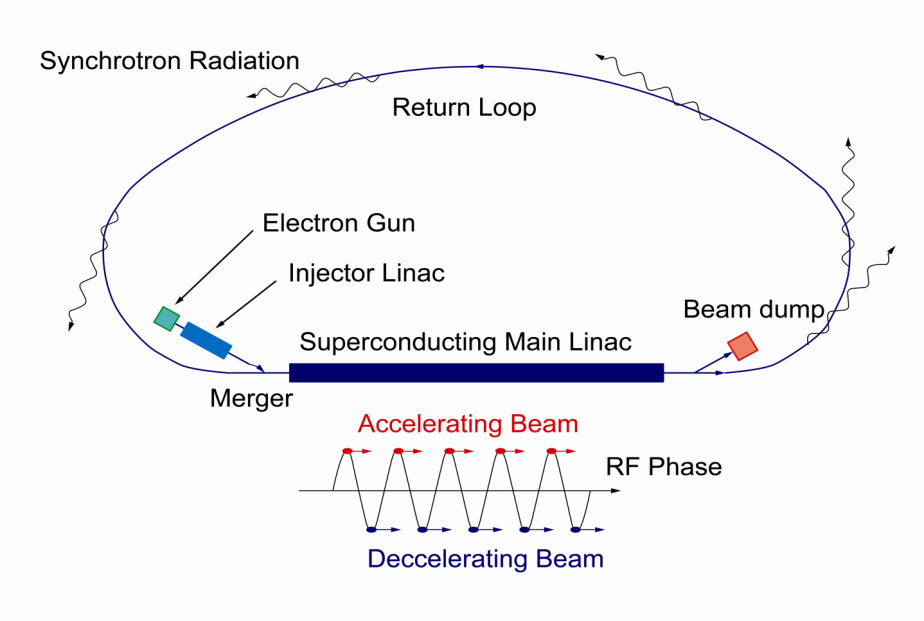 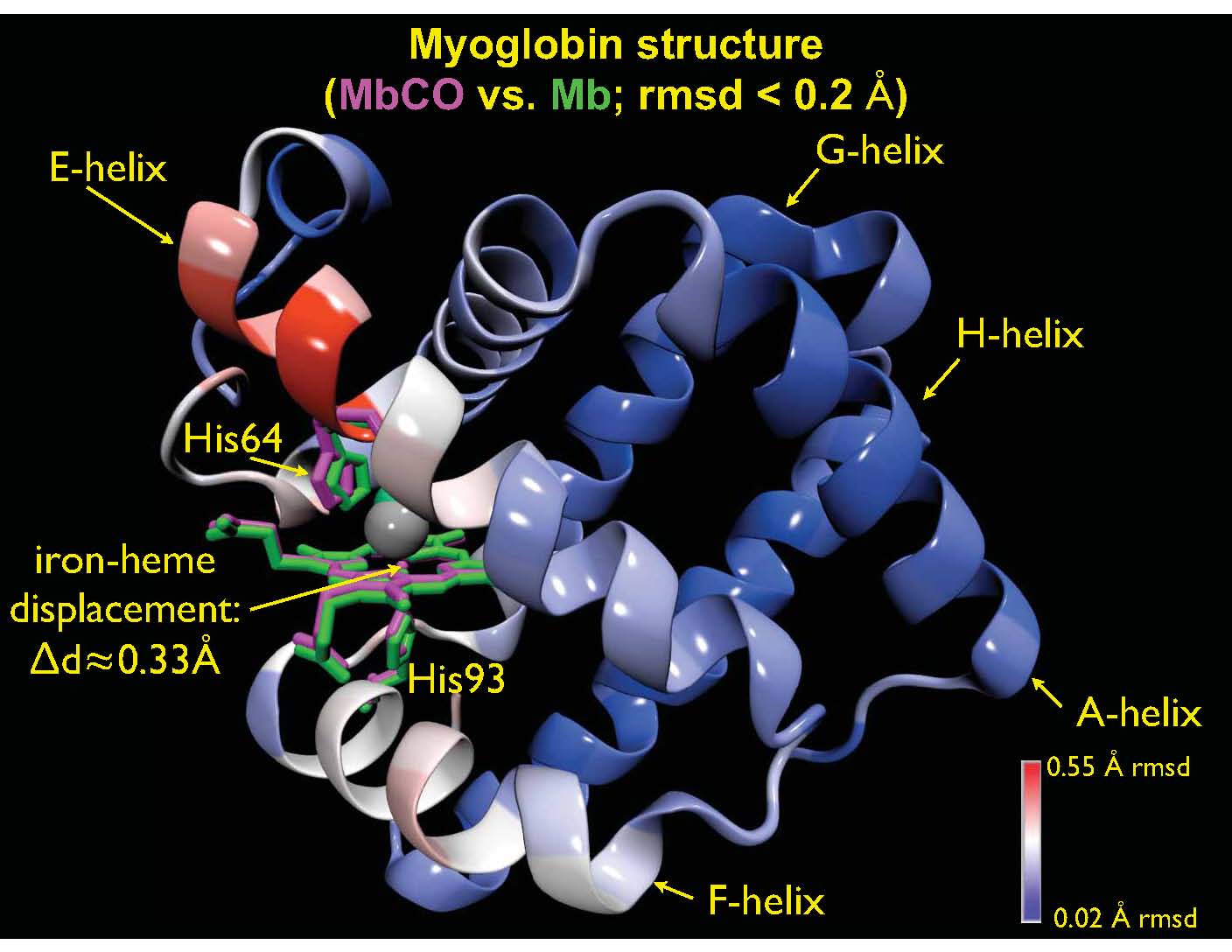 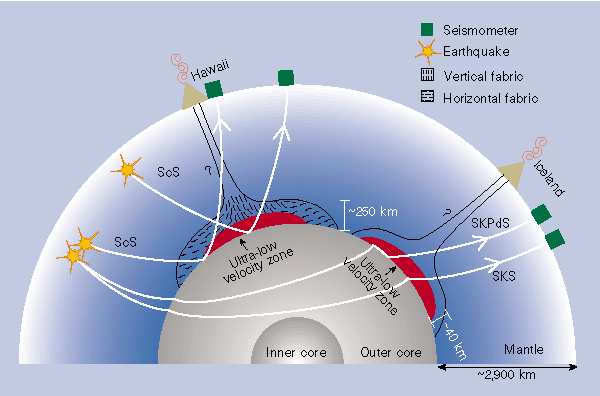 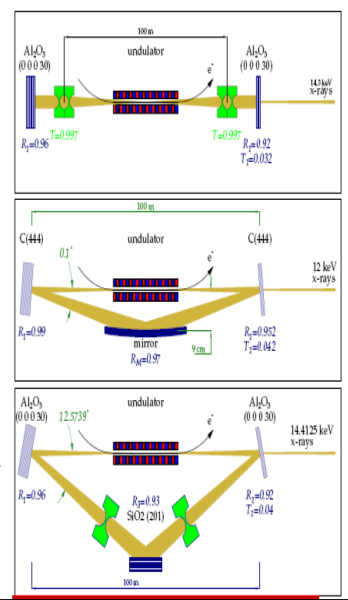 7GeV
Double Acc.
XFEL-O Second Phase
3GeV ERL
First Stage
9
Progress in ERLs for Light Sources
Operations at JLAB, Daresbury, BINP
Designs at Cornell, KEK/JAEA, BAPS
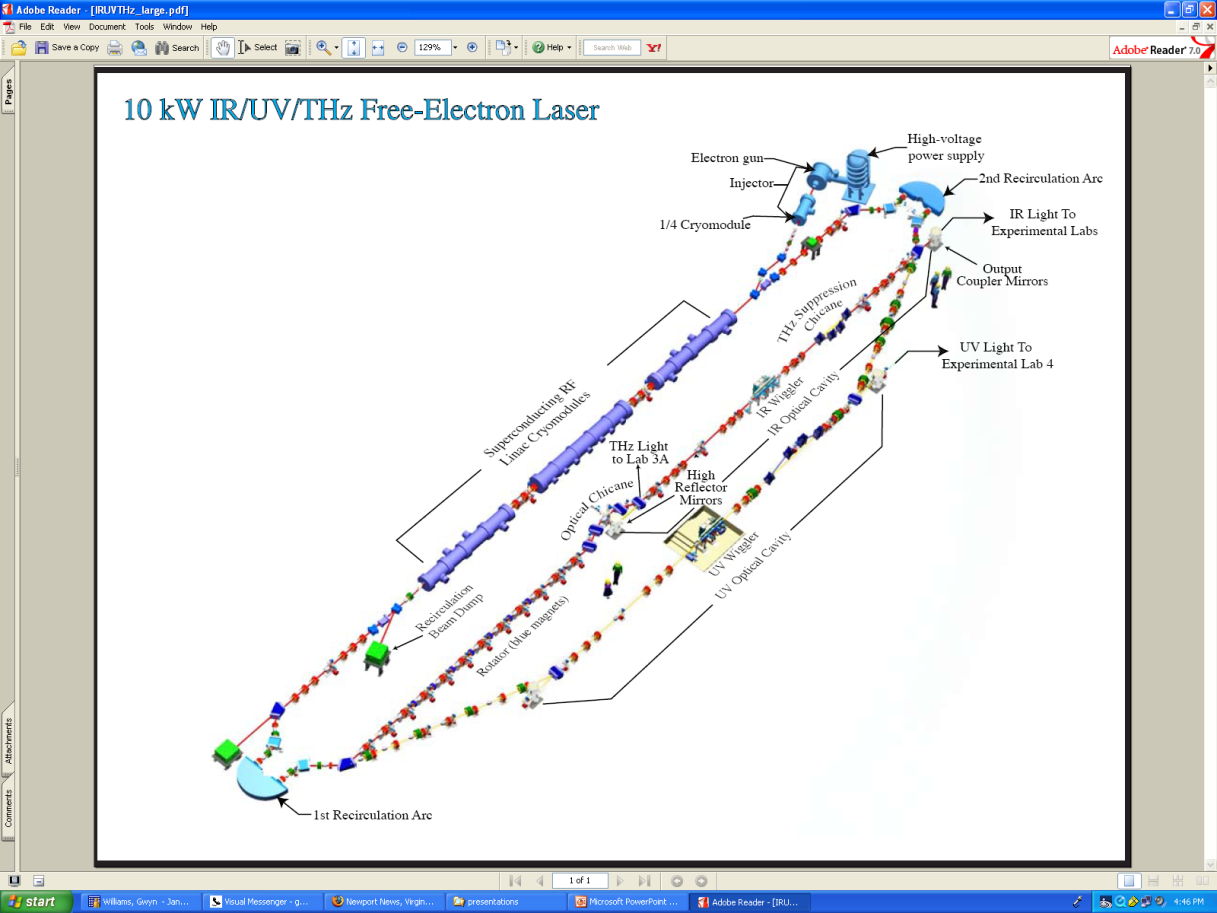 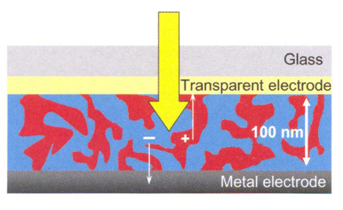 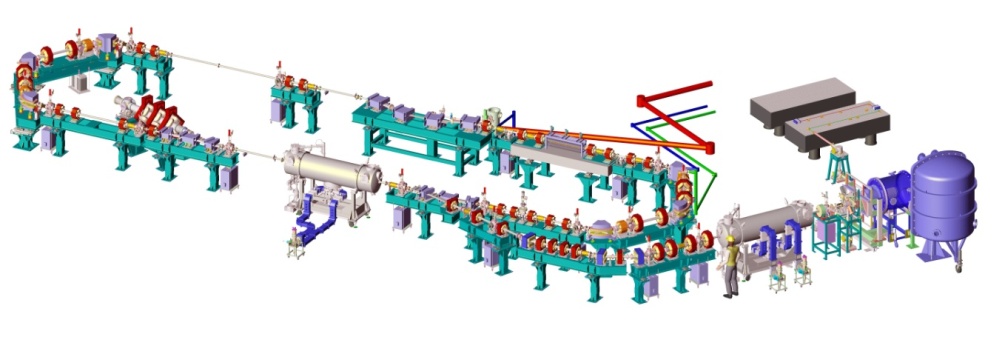 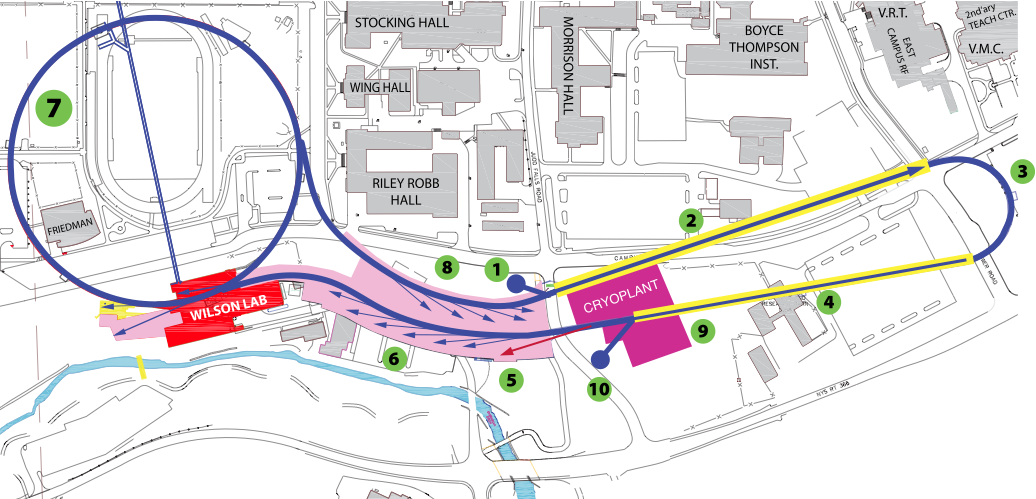 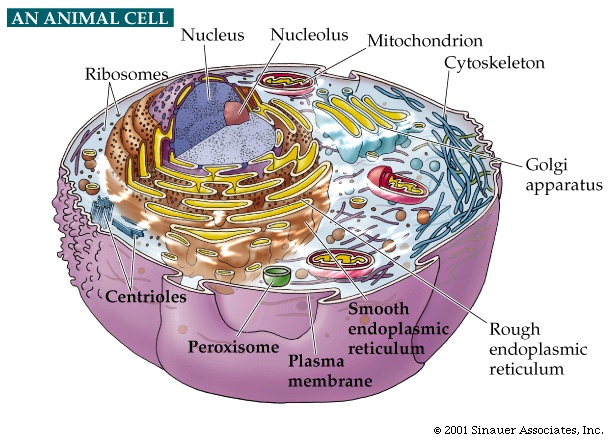 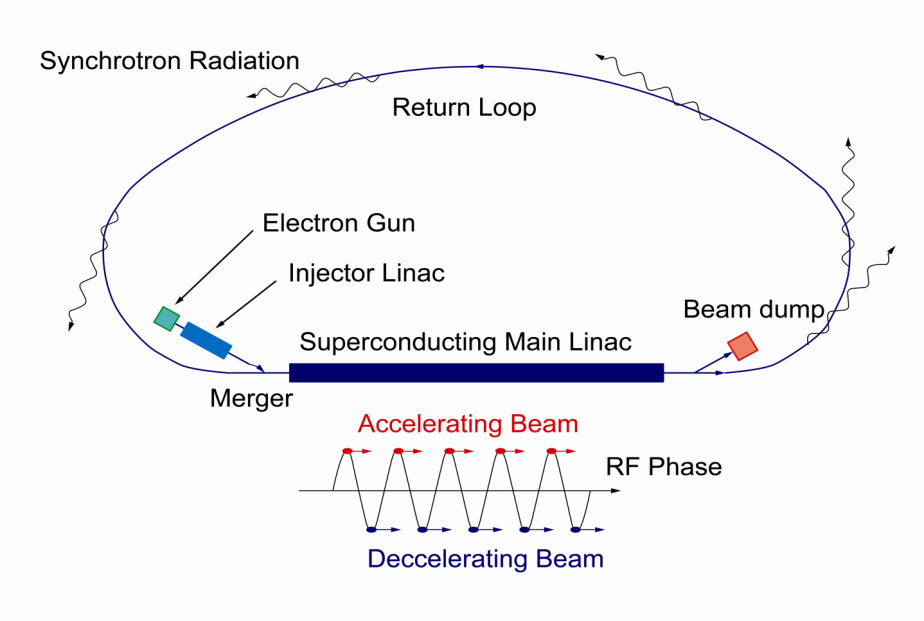 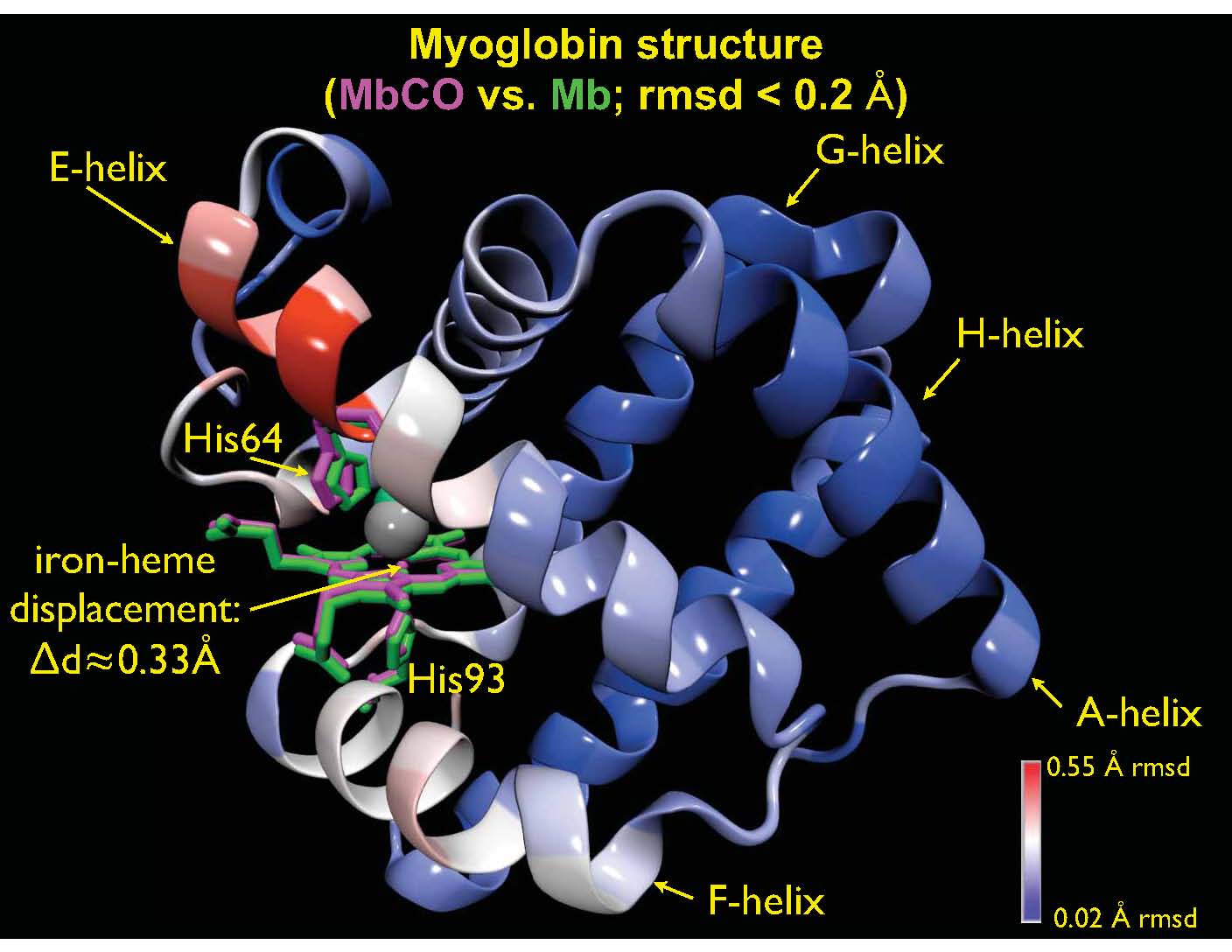 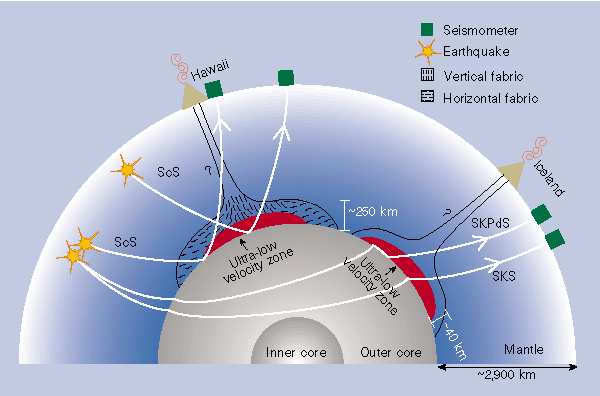 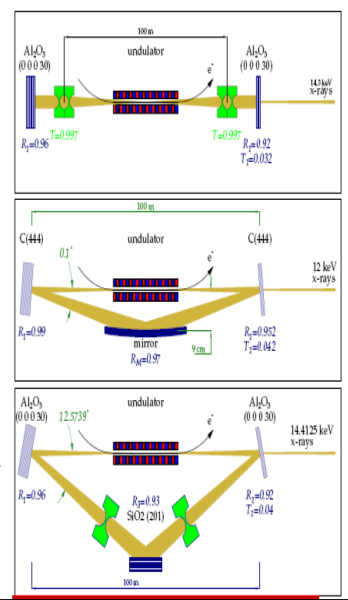 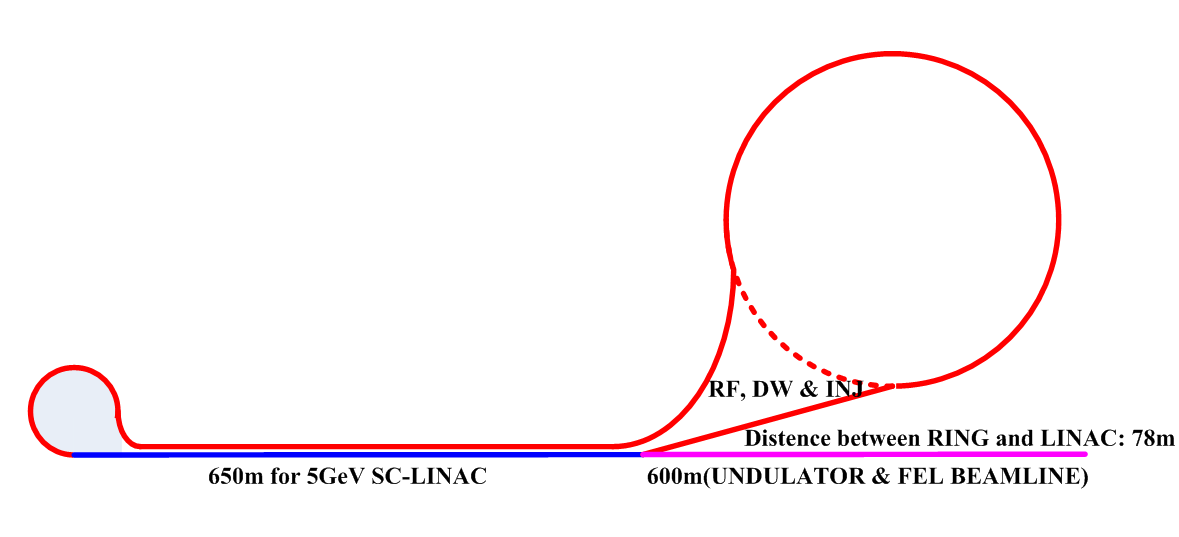 7GeV
Double Acc.
XFEL-O Second Phase
3GeV ERL
First Stage
10
[Speaker Notes: BAPS = Beijing Advanced Photon Source]
Progress in ERLs for Light Sources
Operations at JLAB, Daresbury, BINP
Designs at Cornell, KEK/JAEA, BAPS
Test loops at KEK
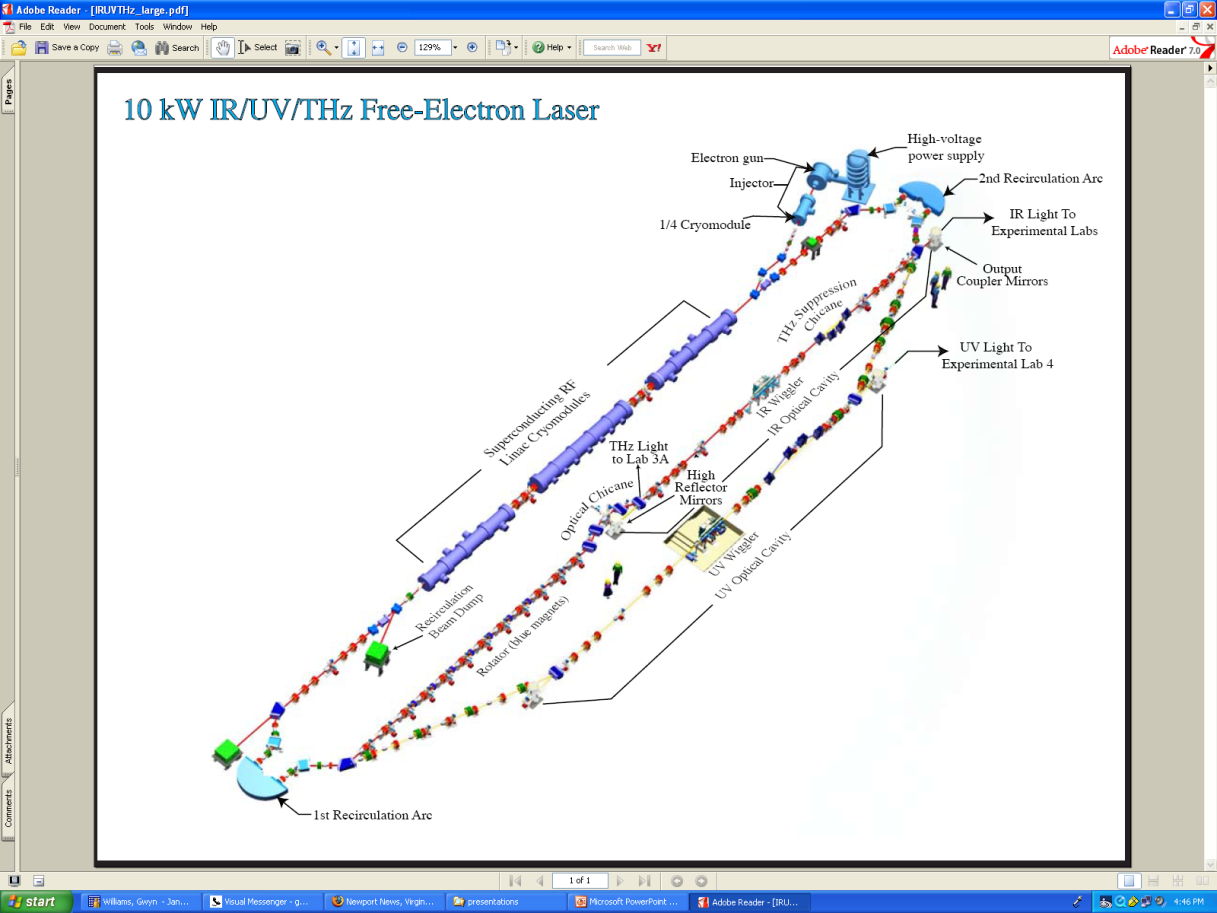 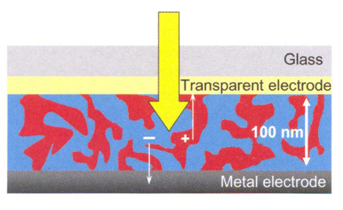 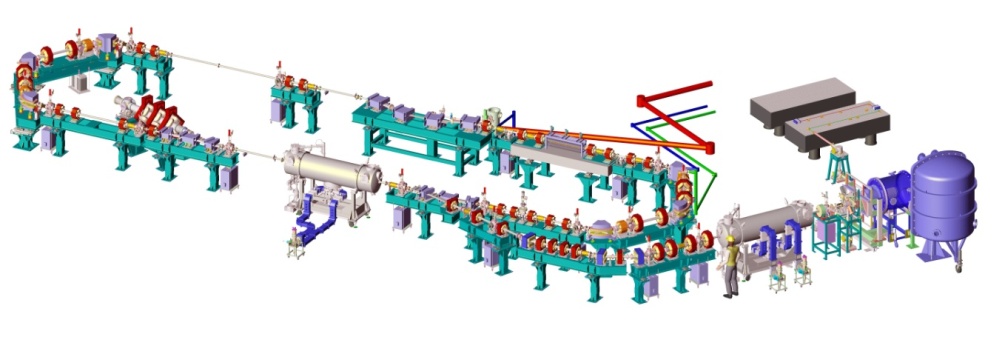 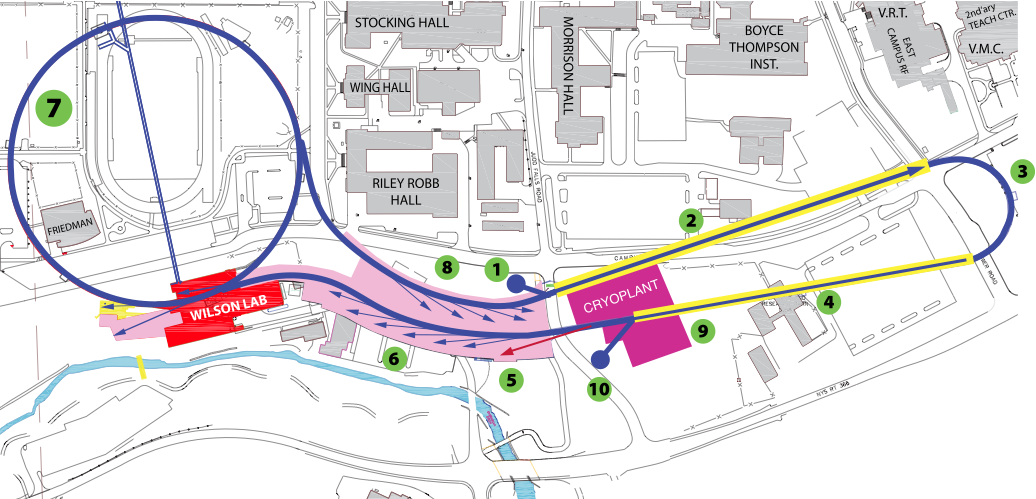 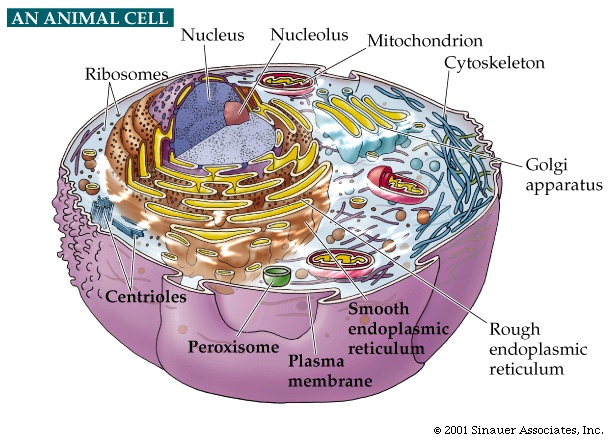 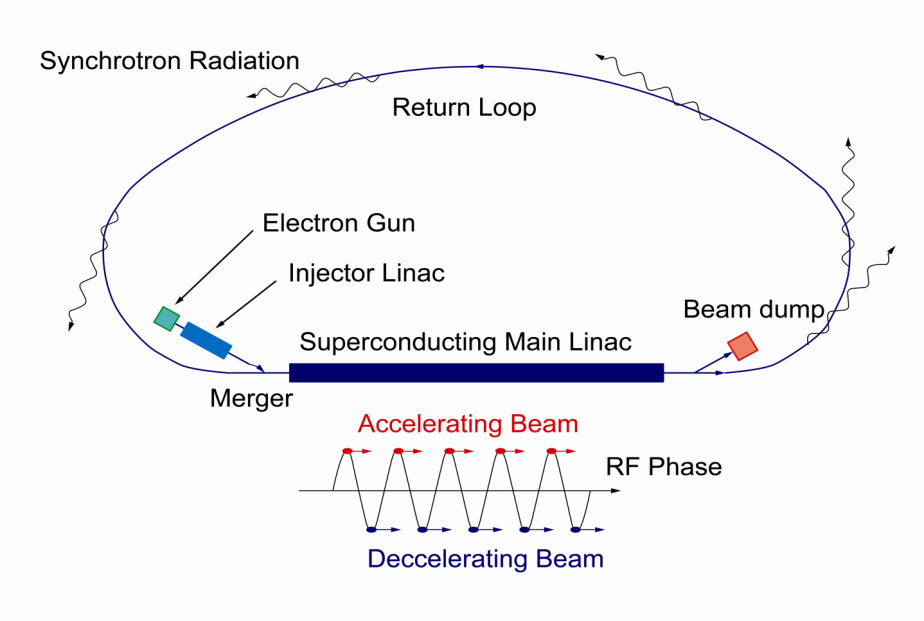 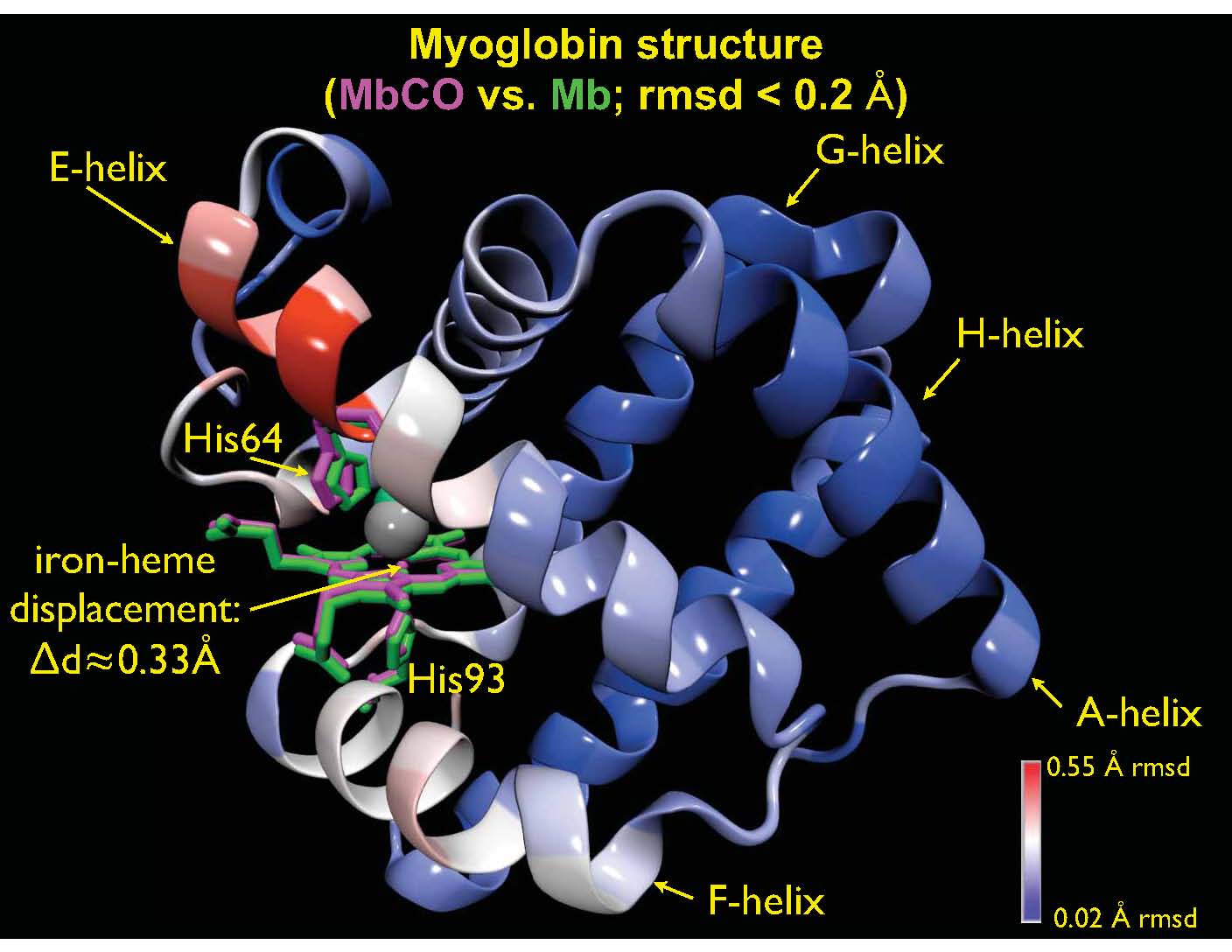 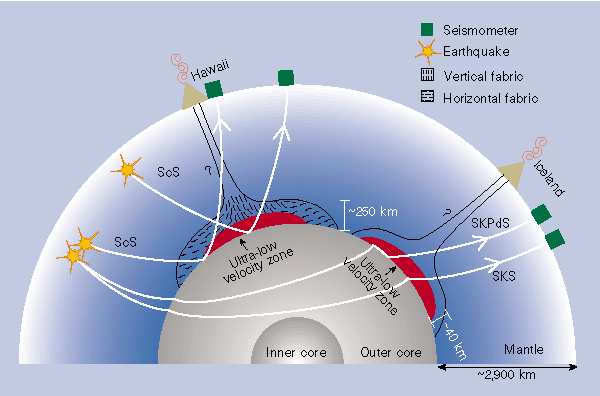 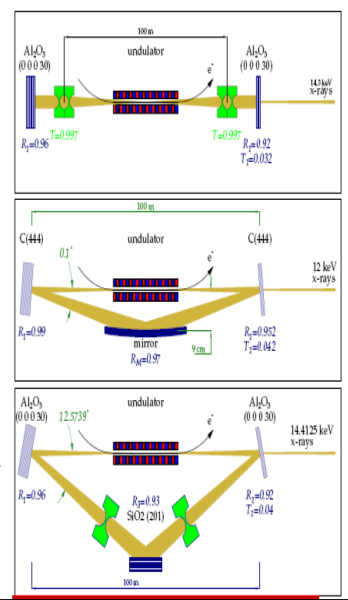 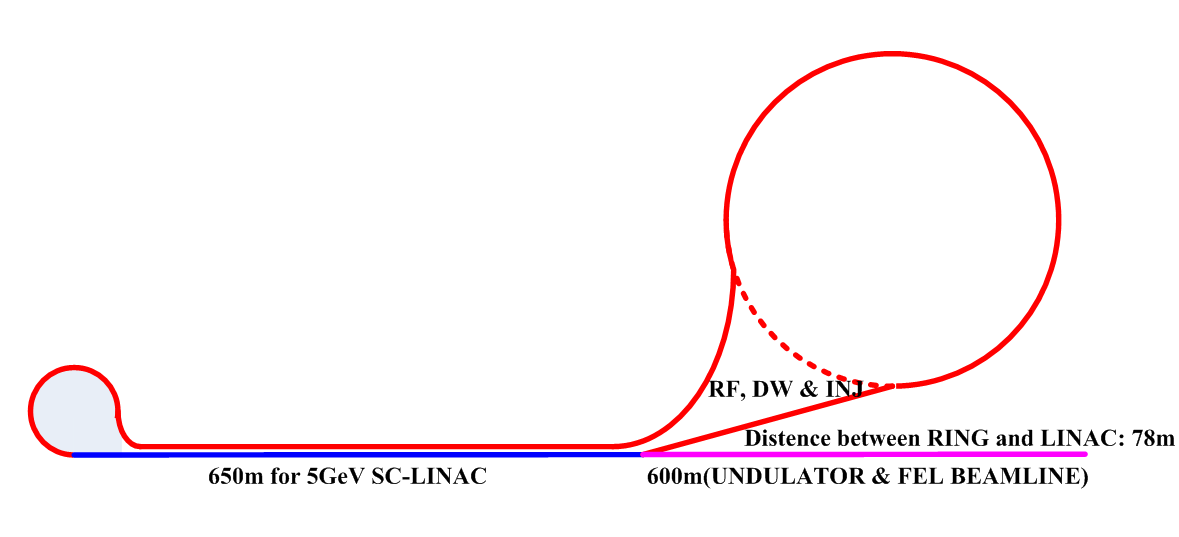 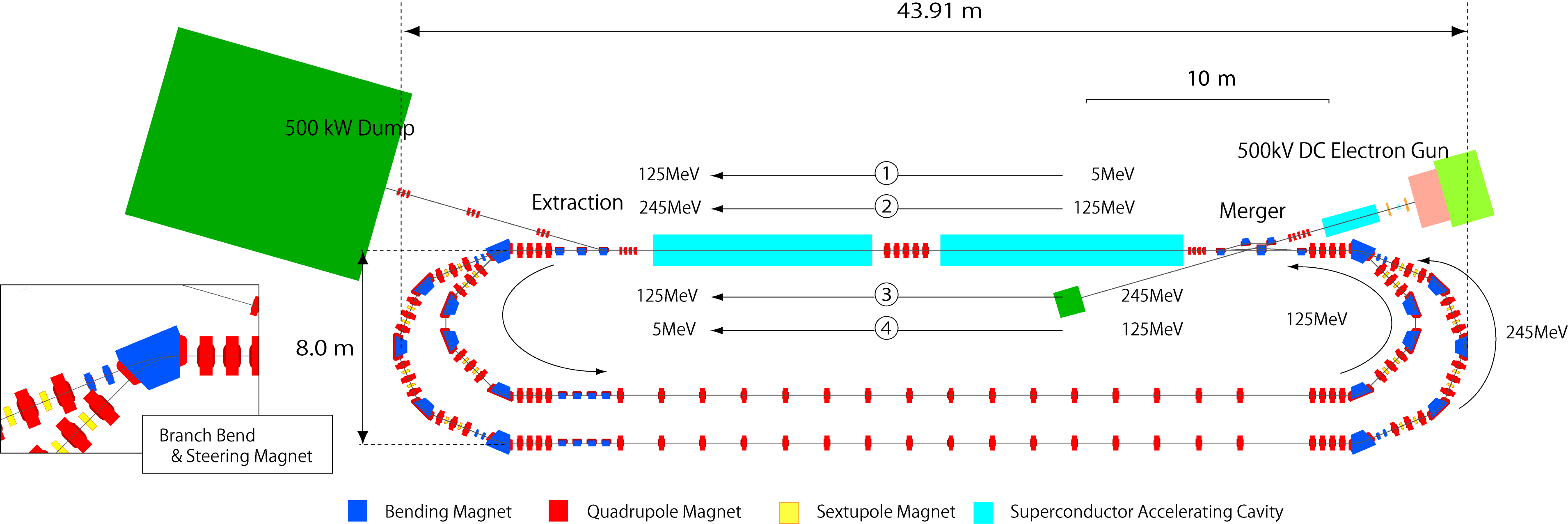 7GeV
Double Acc.
XFEL-O Second Phase
3GeV ERL
First Stage
11
Progress in ERLs for Light Sources
Projects, projects, projects … progress
Envisioned, developed,
Operations at JLAB, Daresbury, BINP
Designs at Cornell, KEK/JAEA, BAPS
Test loops at KEK, HZB
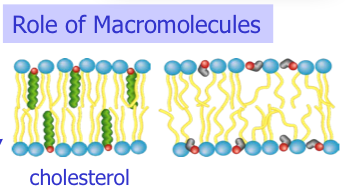 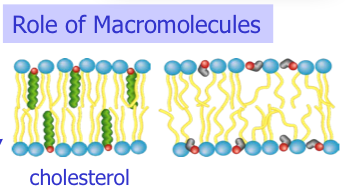 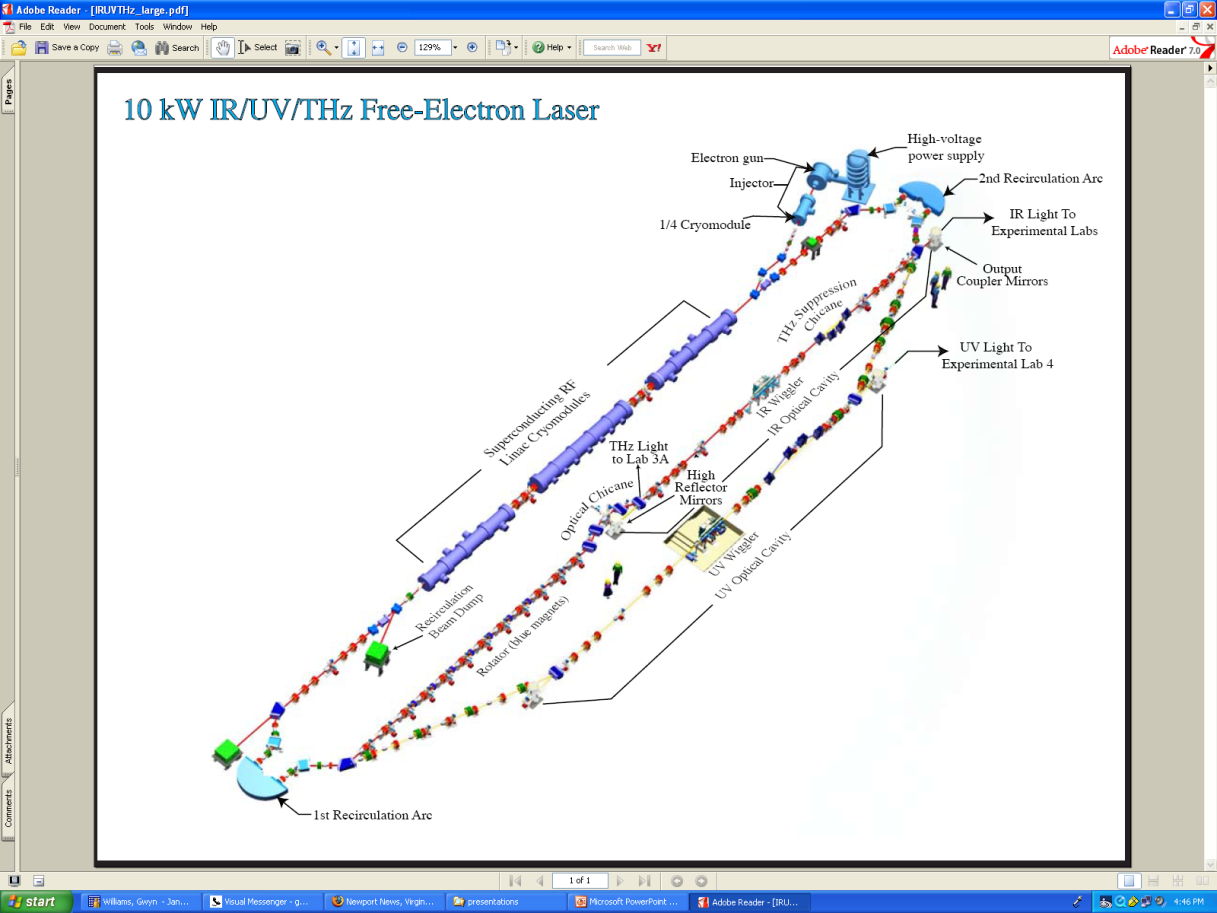 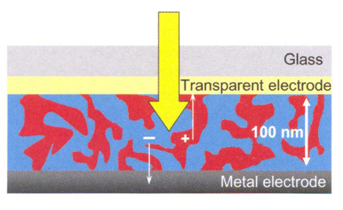 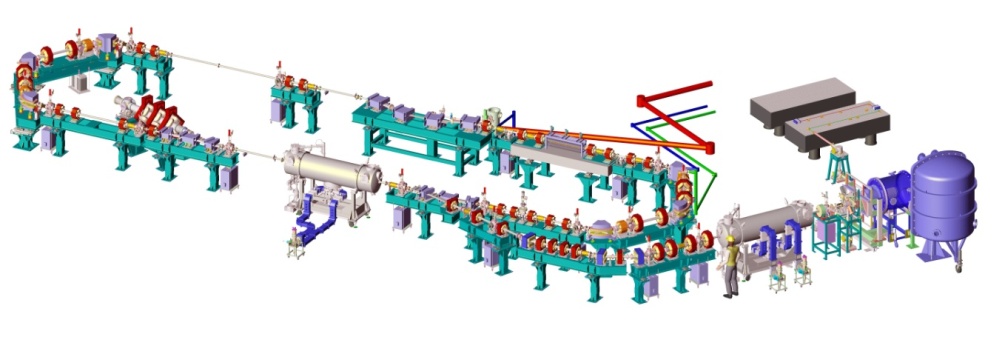 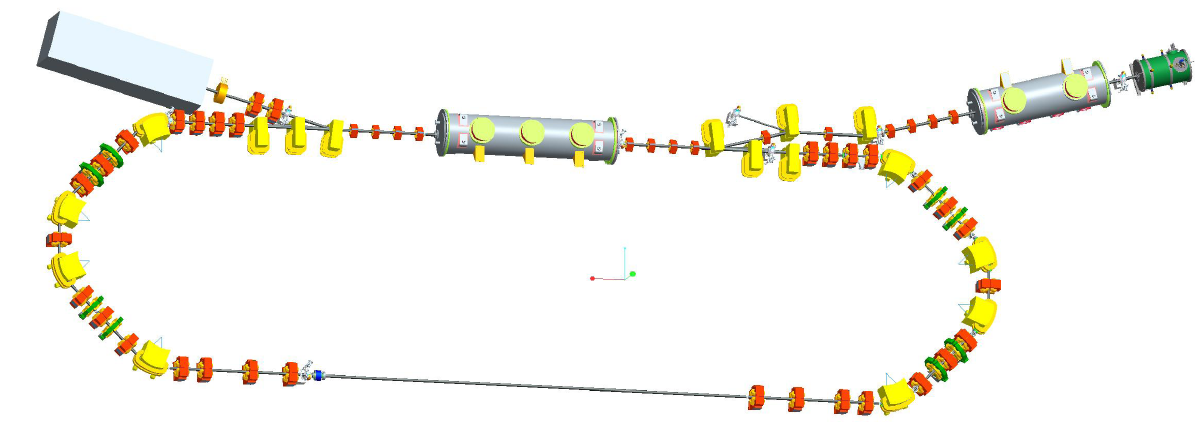 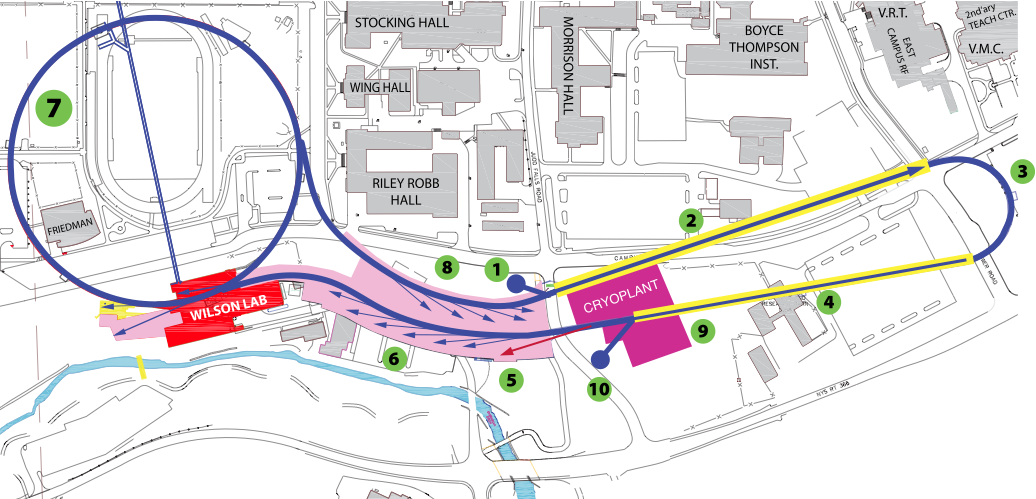 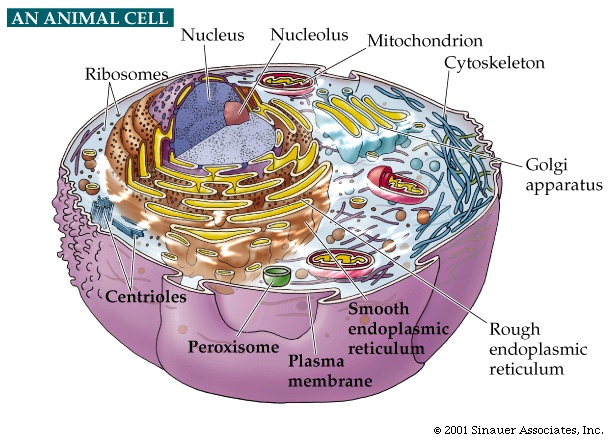 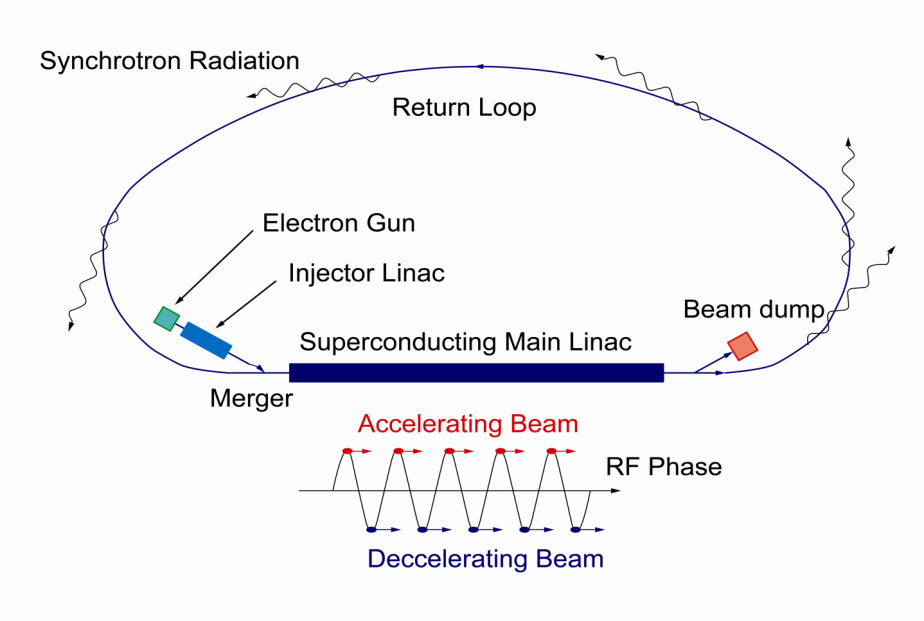 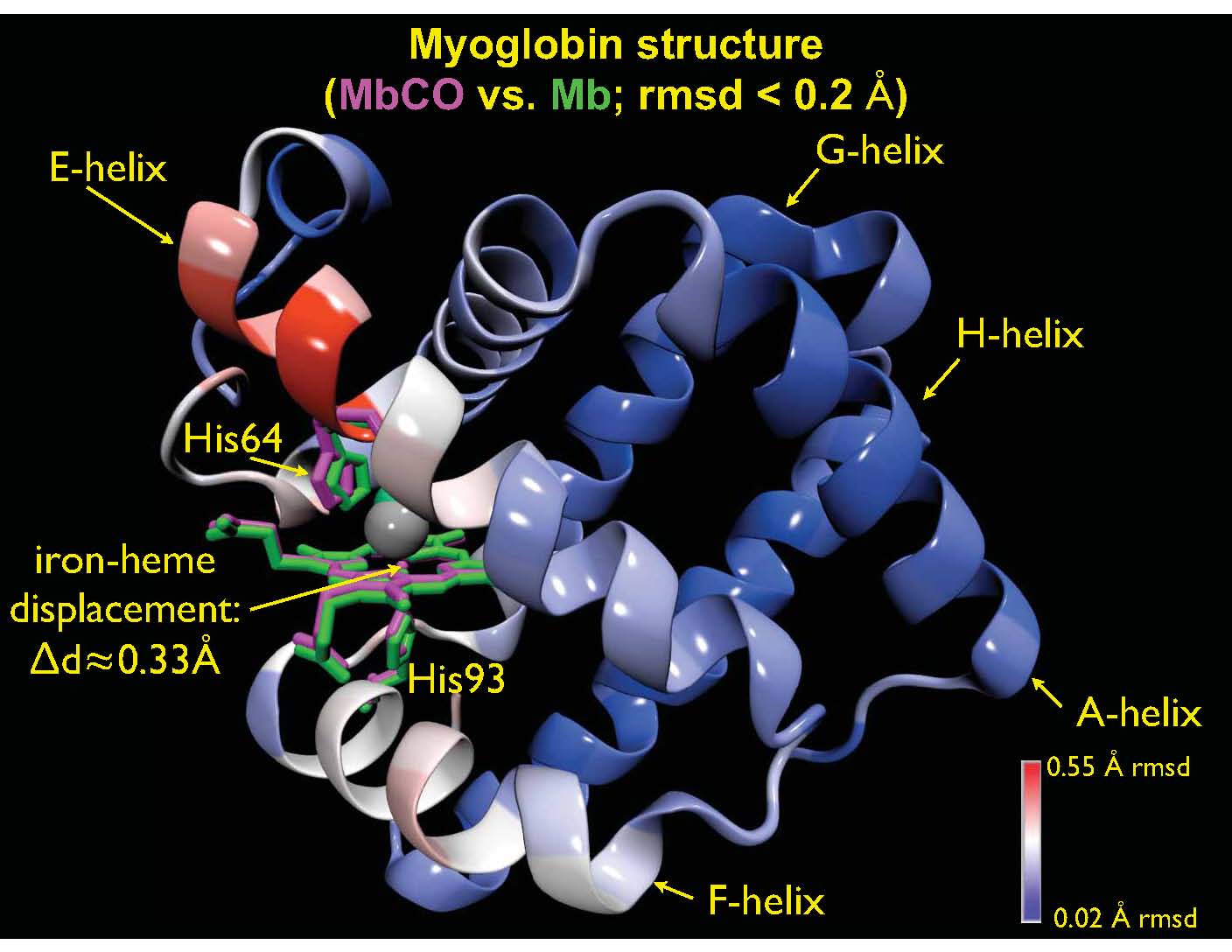 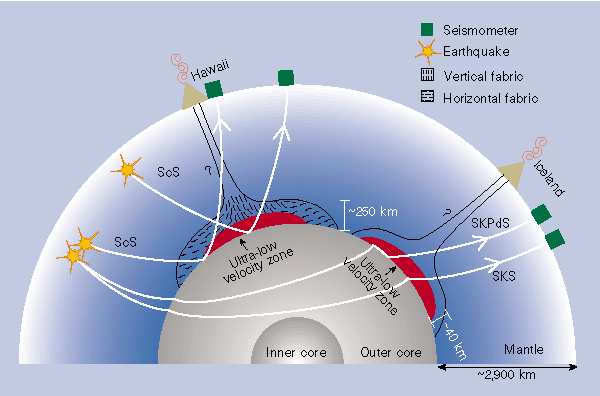 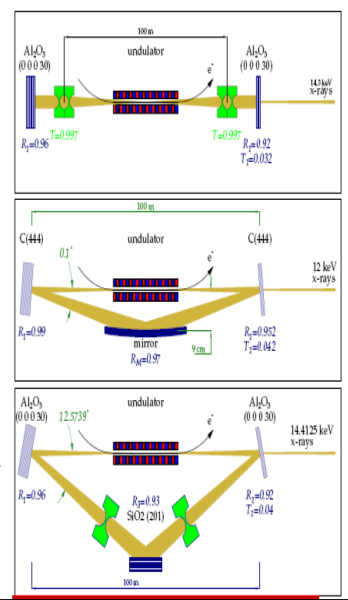 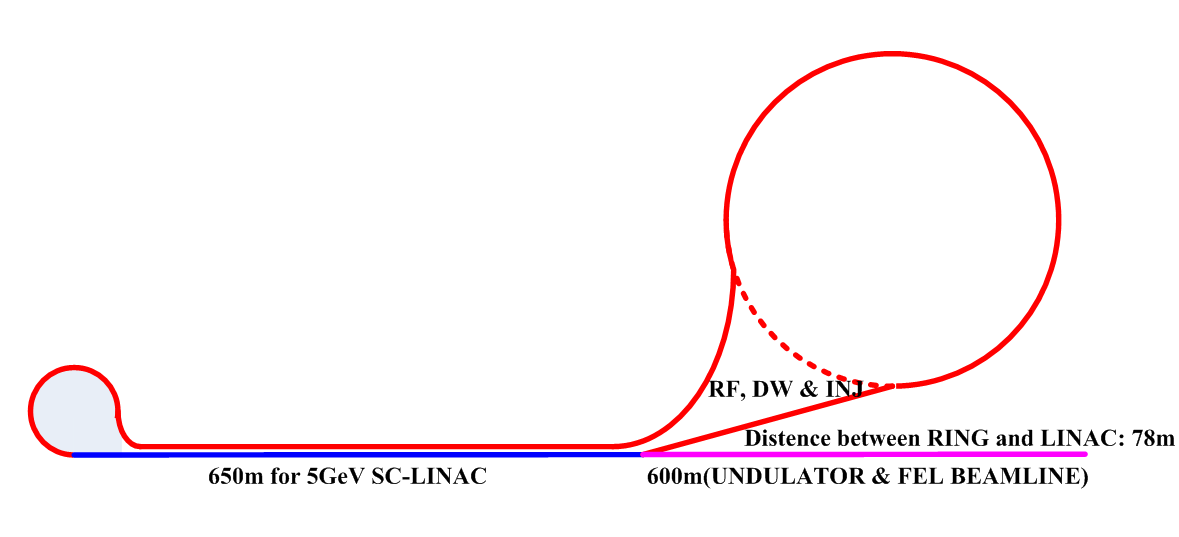 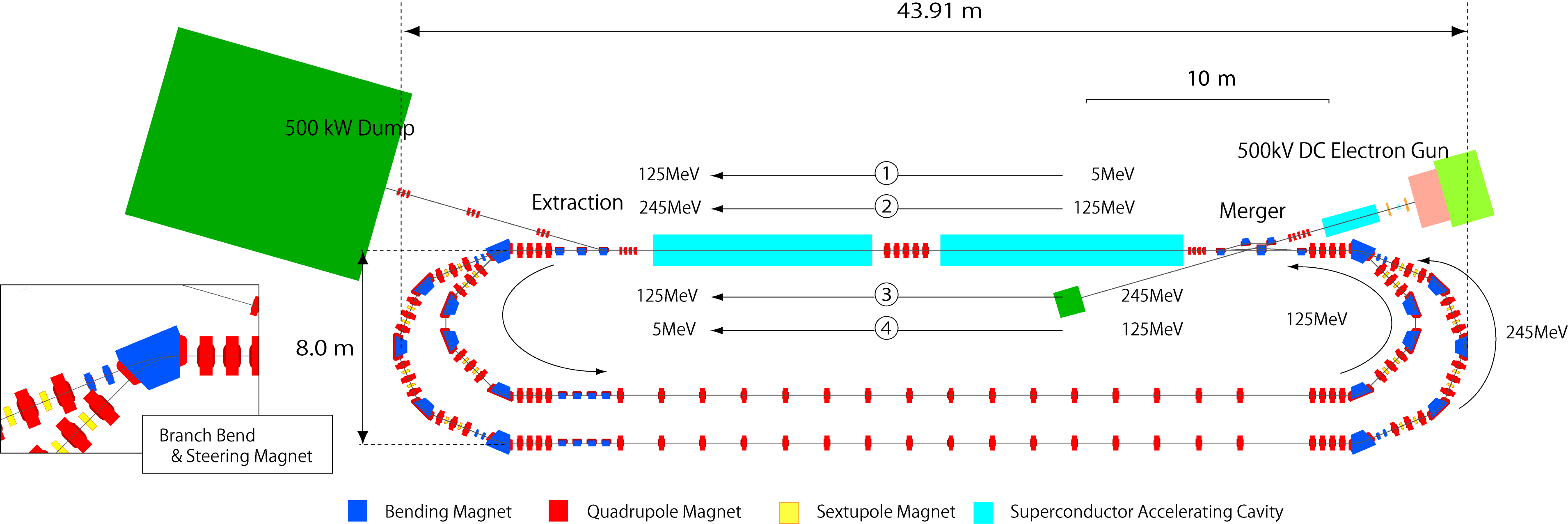 7GeV
Double Acc.
XFEL-O Second Phase
3GeV ERL
First Stage
12
Progress in ERLs for Light Sources
Projects, projects, projects … progress
Envisioned, developed, operational
Operations at JLAB, Daresbury, BINP
Designs at Cornell, KEK/JAEA, BAPS
Test loops at KEK, HZB, IHEP
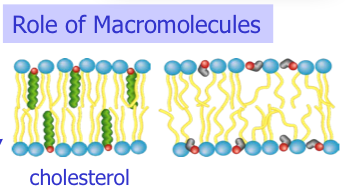 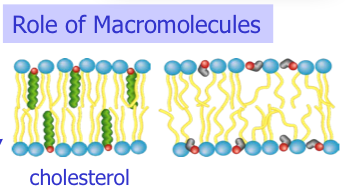 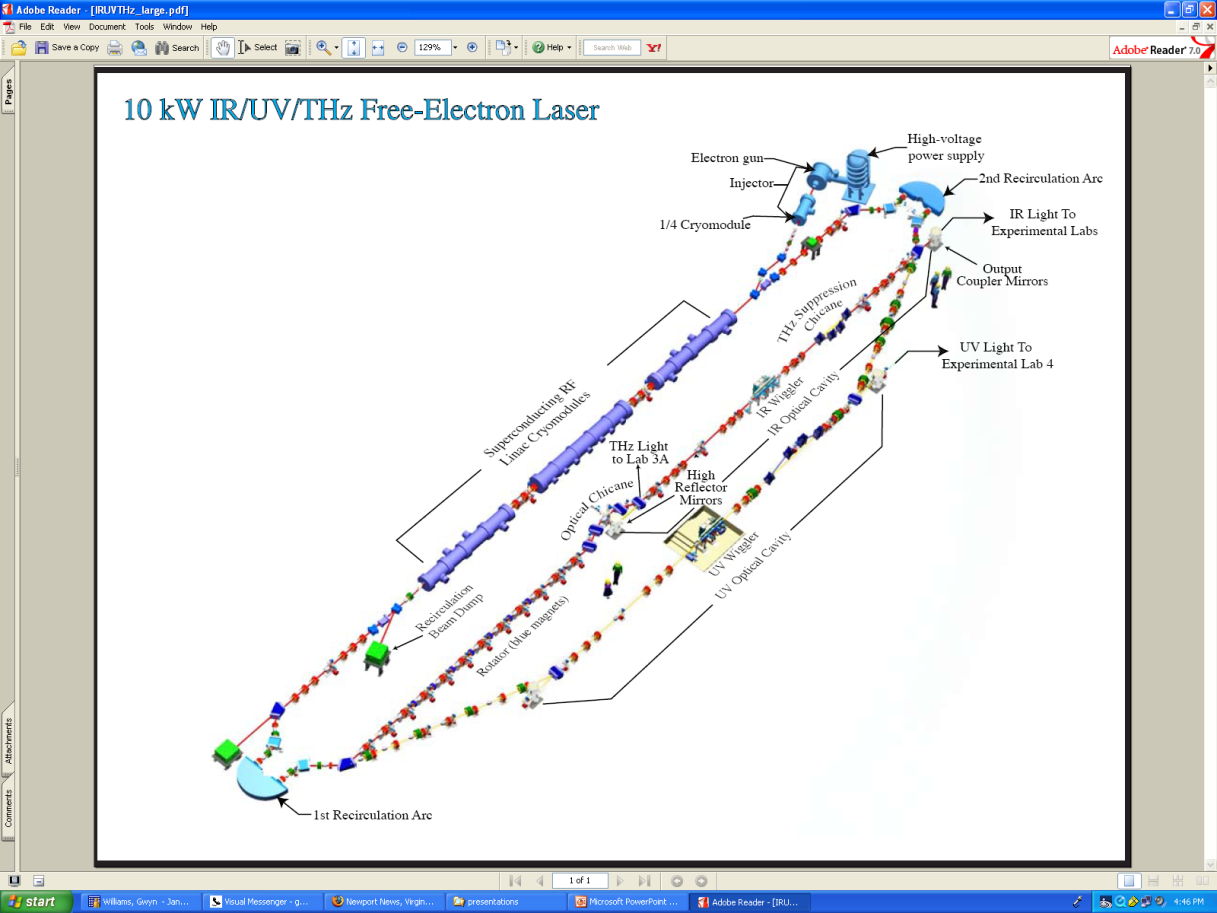 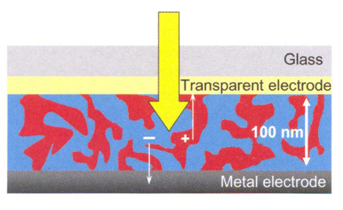 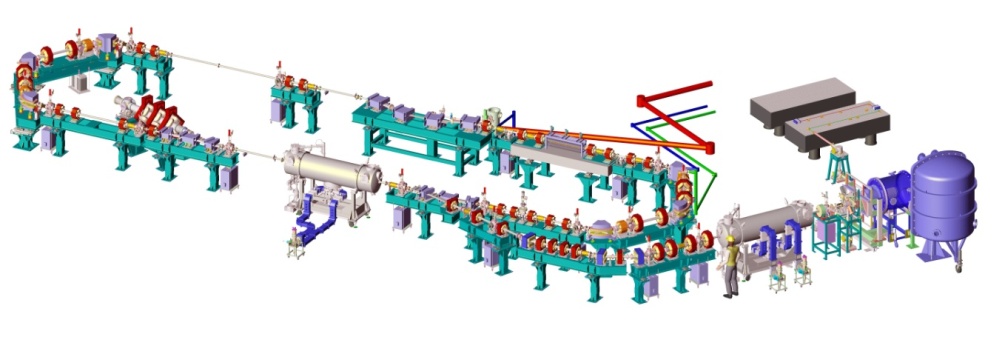 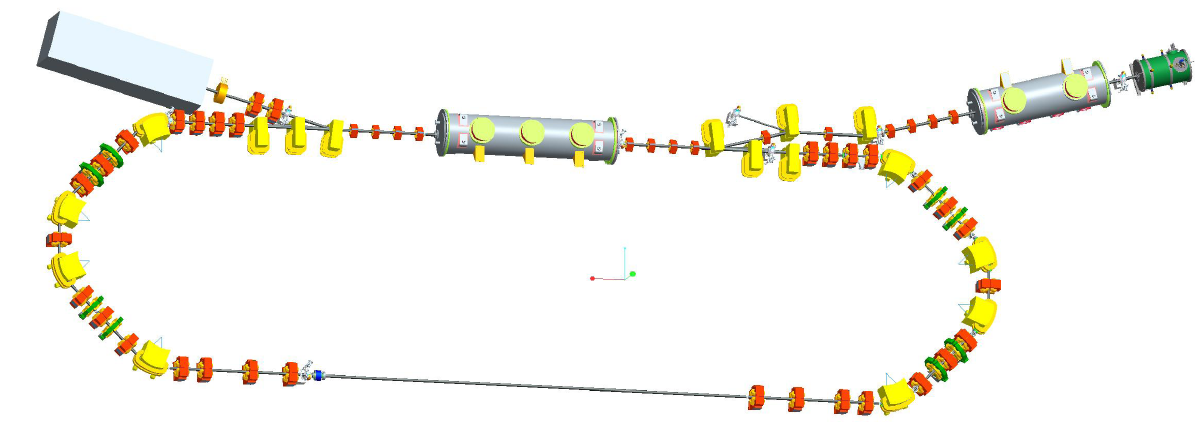 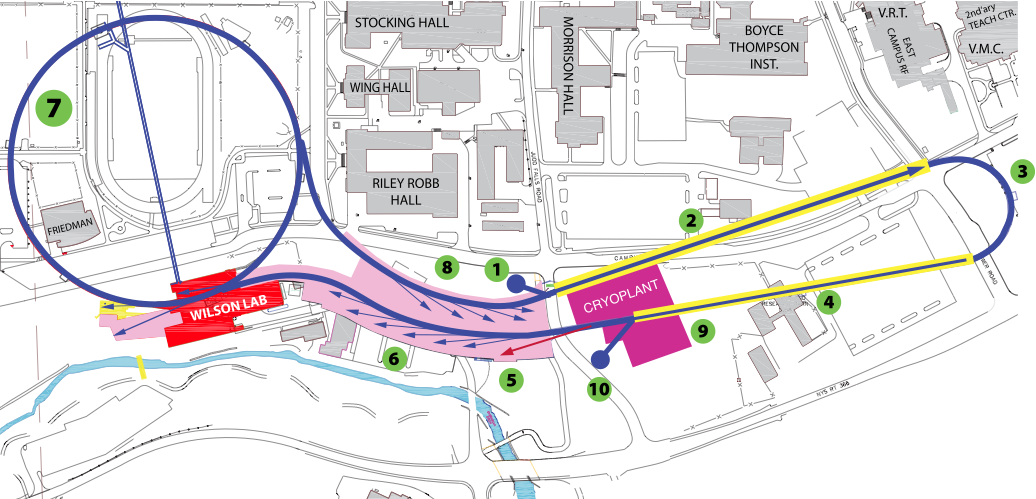 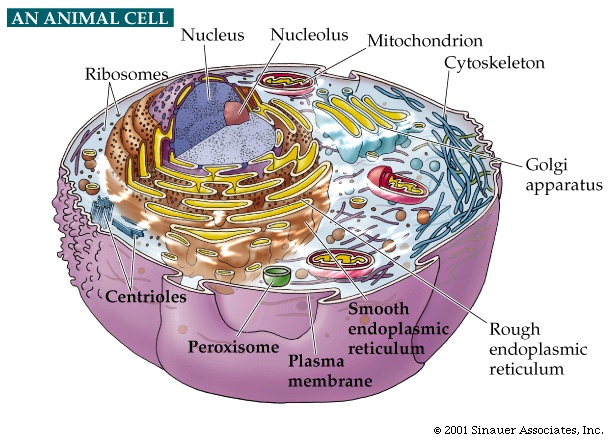 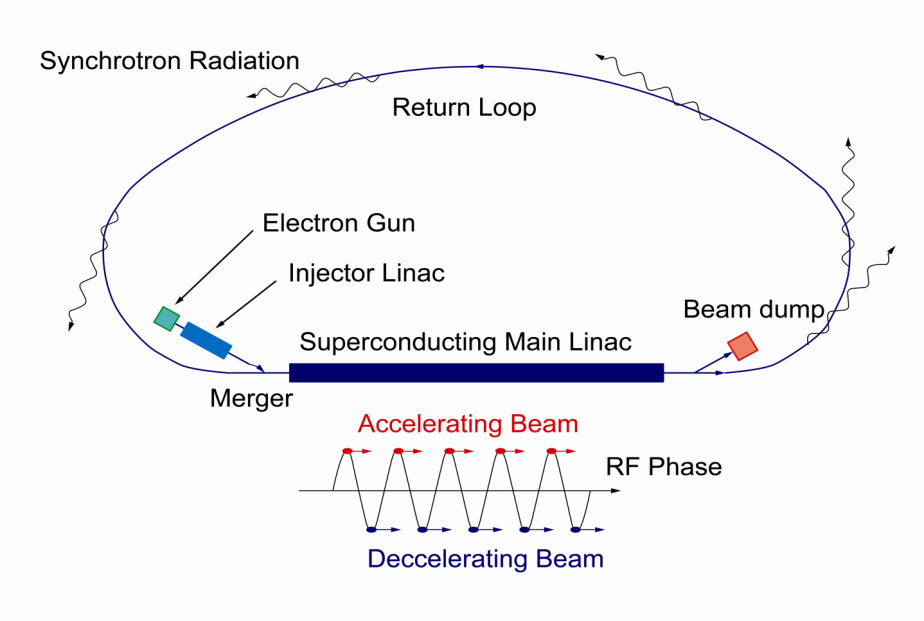 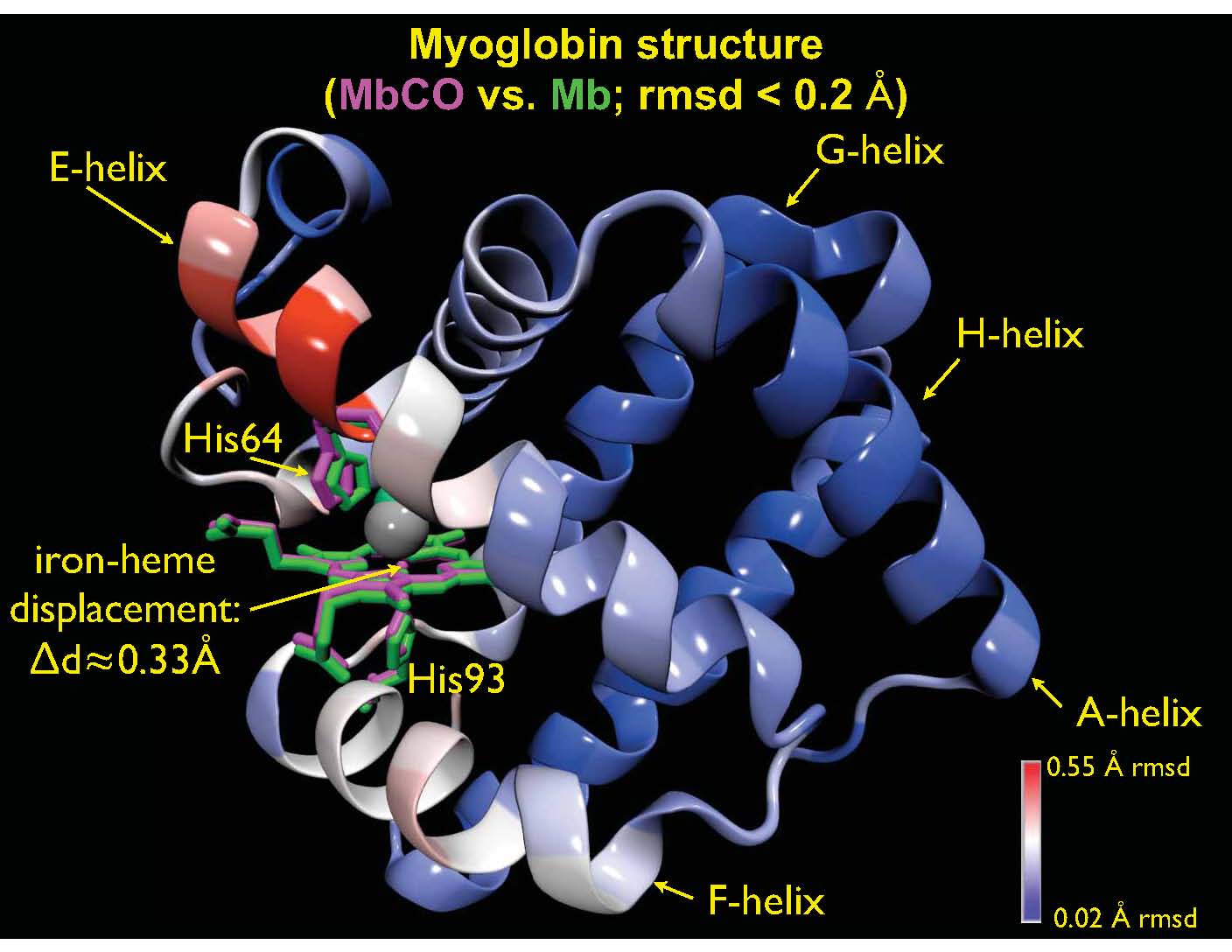 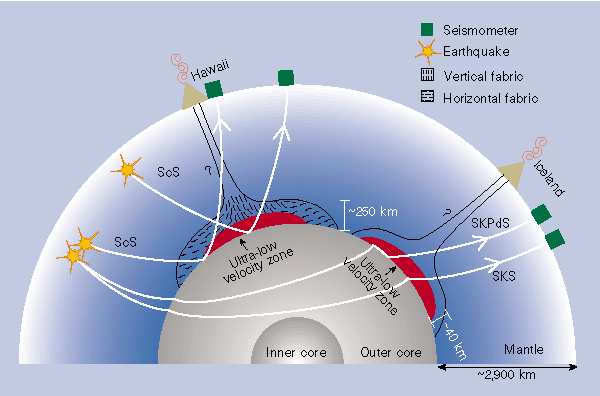 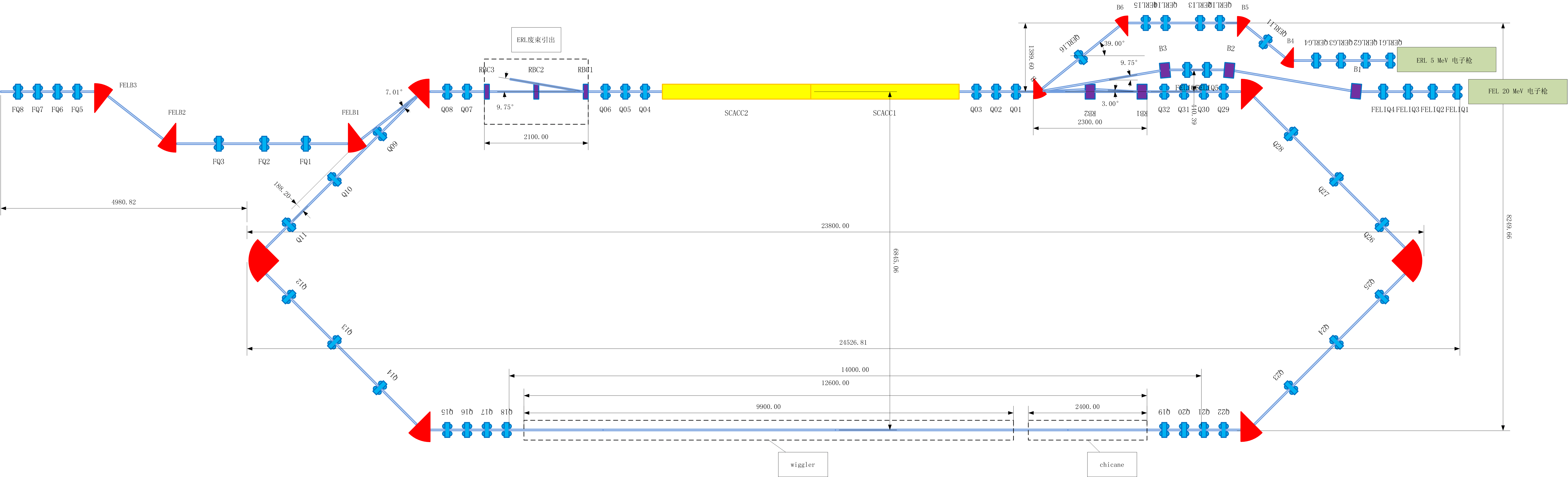 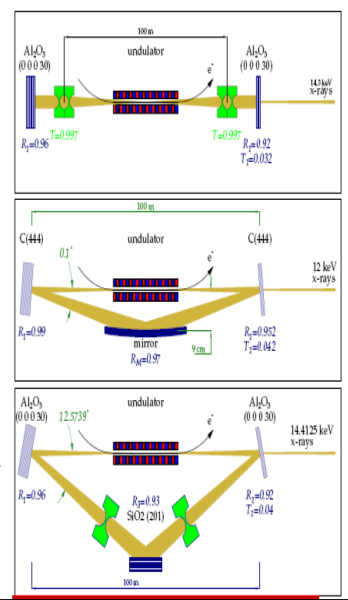 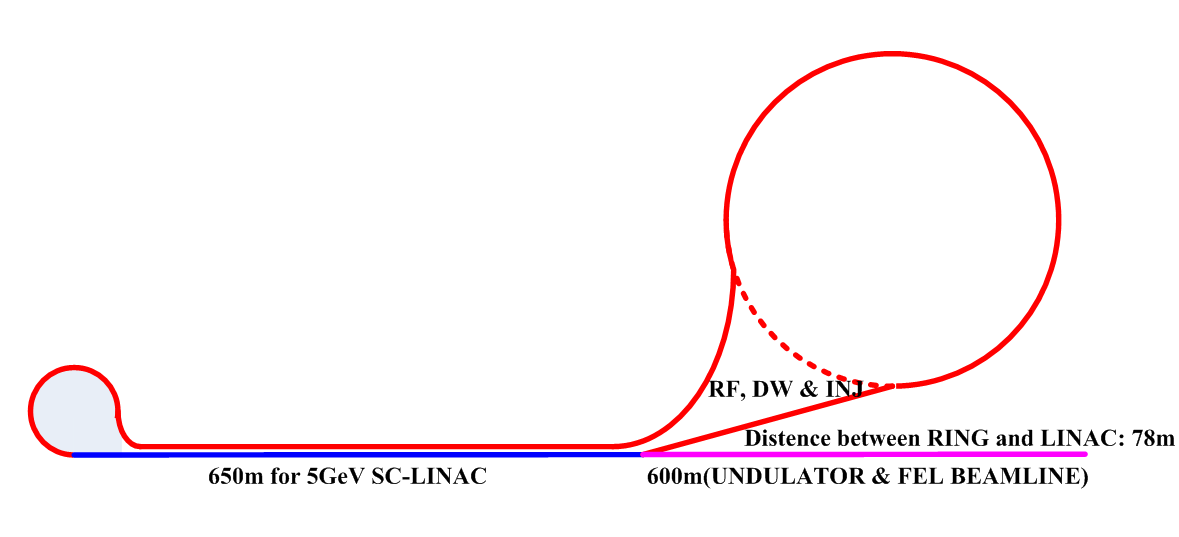 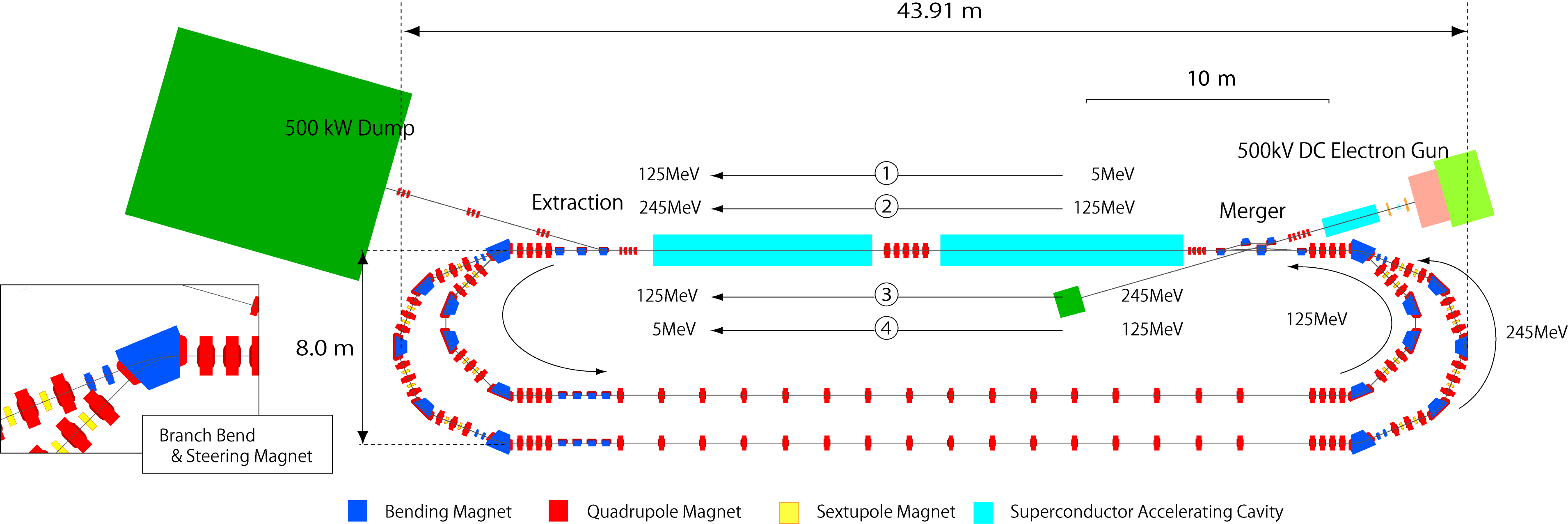 7GeV
Double Acc.
XFEL-O Second Phase
3GeV ERL
First Stage
13
[Speaker Notes: IHEP = Institute of High Energy Physics in China]
ERL X-ray source R&D
Essentials
Superconducting RF (high Q0 , QL for low operation cost; HOM damping for > 100mA; cost-efficient cryomodule design & fabrication)
Photoinjector (demonstrate high current, longevity, brightness)
Generic facility strawman (undulators, beamline, magnets, power budget, cryoplant)

And beyond
Multi-turn designs (depends on how cheap/efficient SRF can be made)
Marry XFEL solutions (simultaneous low rep rate beam operation with high current – e.g. KEK design)
14
Milestones reached at Cornell in 2011/12
In all of the following:
Superconducting RF (high Q0 , QL for low operation cost; HOM damping for > 100mA; cost-efficient cryomodule design & fabrication)
Photoinjector (demonstrate high current, longevity, brightness)
Generic facility strawman (undulators, beamline, magnets, power budget, cryoplant)
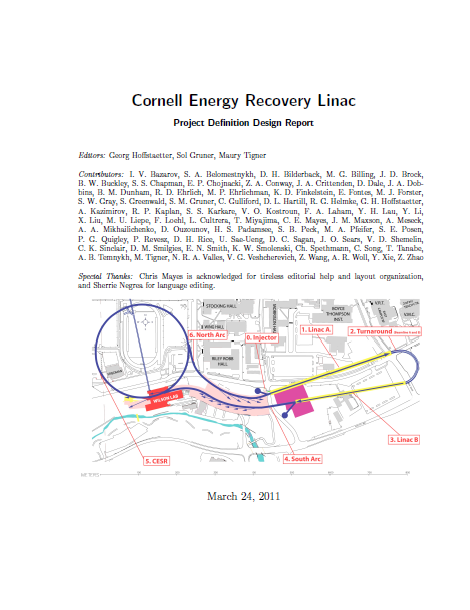 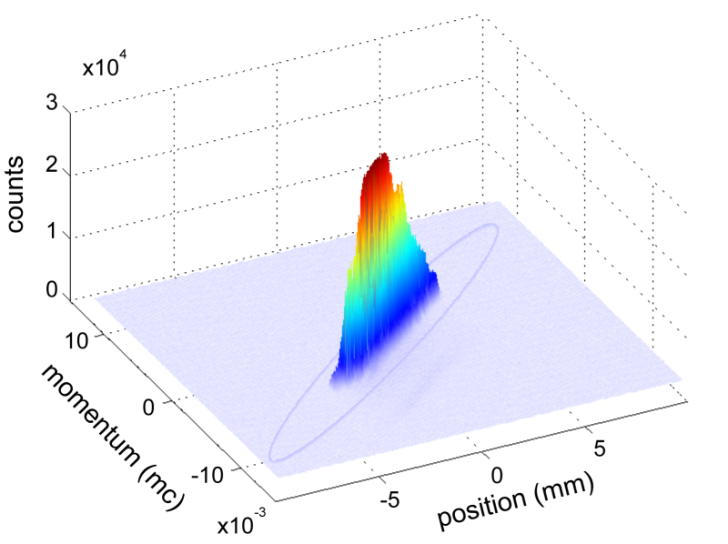 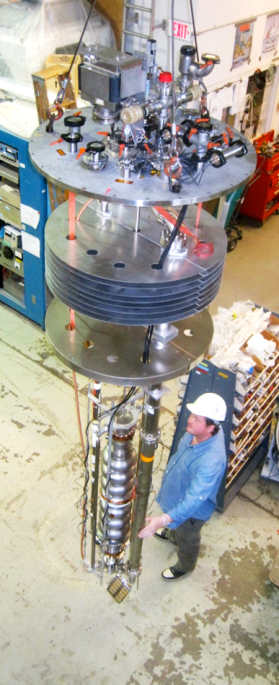 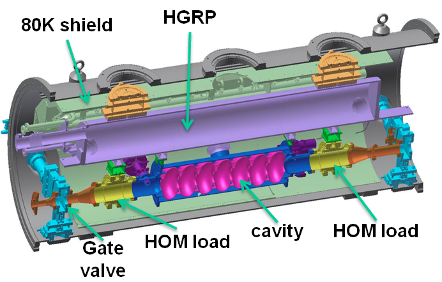 http://news.chess.cornell.edu/index.html
15
Frontier photoinjector work @ Cornell
Pushing the state-of-the-art: 10MeV photoinjector






Now world’s highest brightness                                                             and current photoelectron source
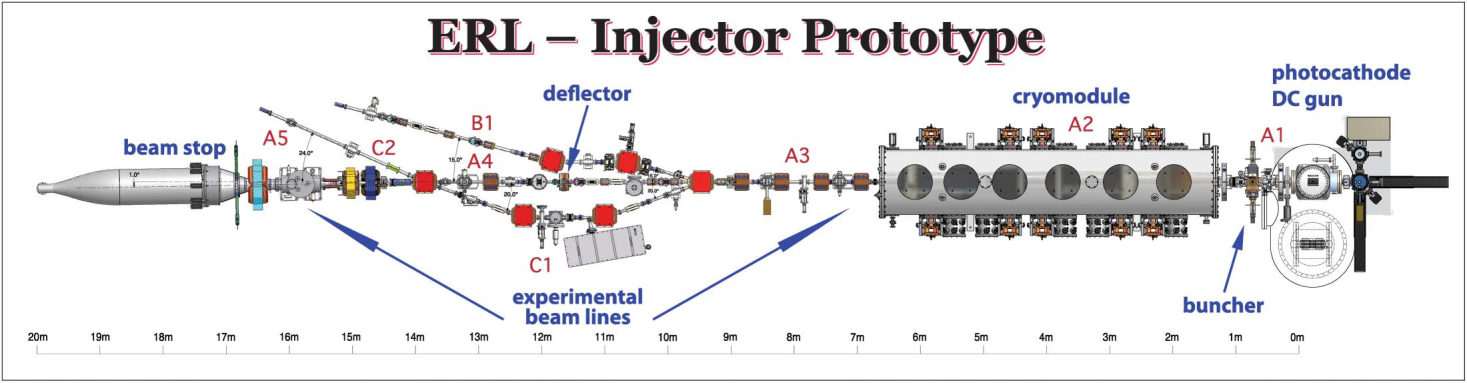 20m
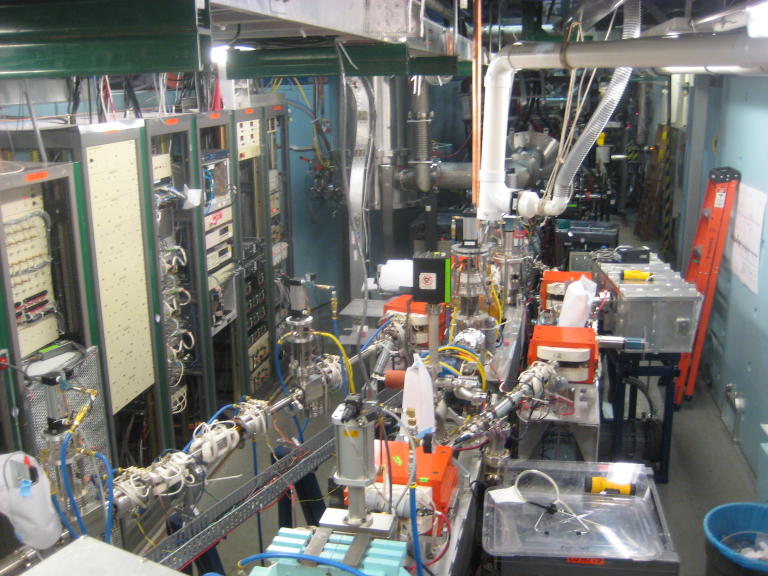 world‘s highest brightness photoinjector
Cornell photoinjector highlights
Over the last year:
Maximum average current of 52 mA from a photoinjector demonstrated
Demonstrated feasibility of high current operation (> kiloCoulomb 1/e lifetime from the same laser spot)
measured beam brightness already would surpass any existing storage ring if 5 GeV energy recovery linac were to be built today 

Clear path exists for further improvements
Better photocathodes will result in brighter beams
The photoinjector itself was built to be future-looking R&D machine with highly optimized performance (yet to be fully realized)
17
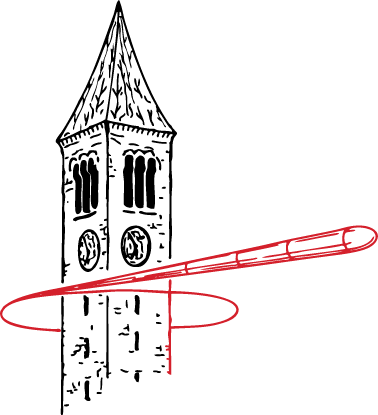 Developing advanced photocathodes for accelerators
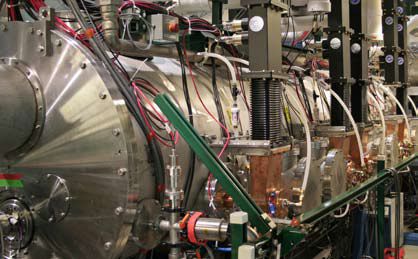 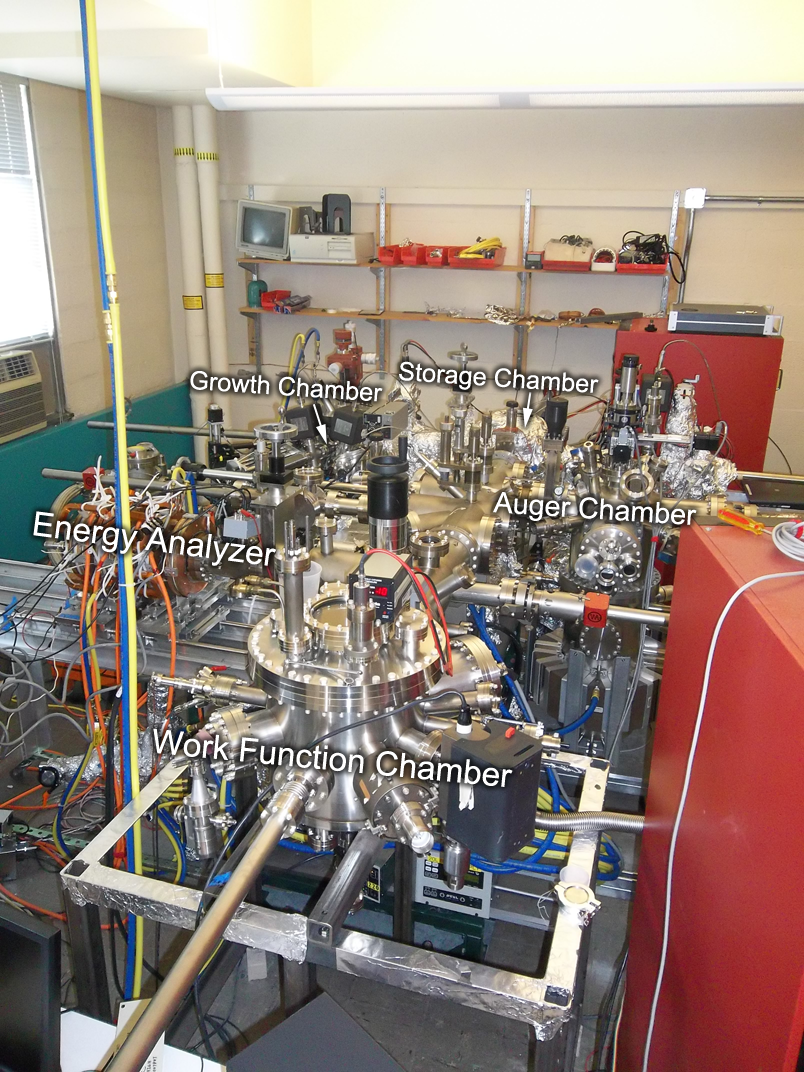 over in Wilson Lab
over in Newman Lab
actual accelerator
antimonide growth & analysis chamber
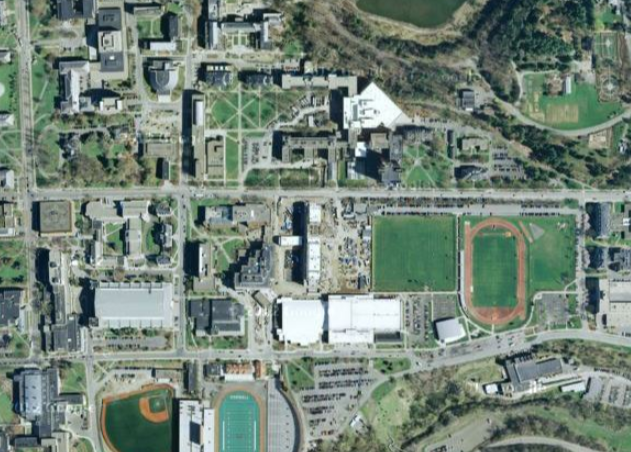 Newman
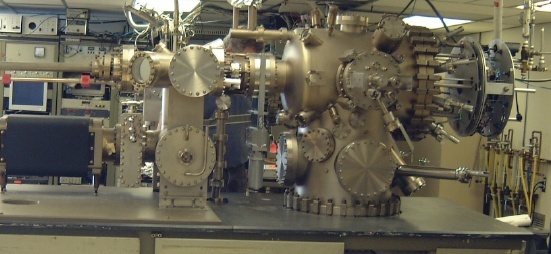 over in Phillips Hall
Phillips
Wilson
dedicated MBE system
18
HGRP
80K shield
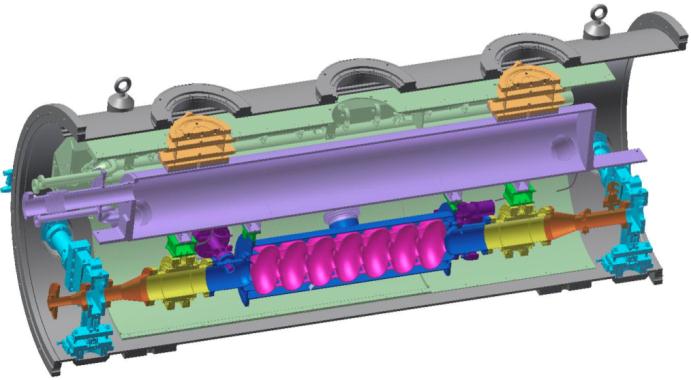 SRF milestone: high Q0 for efficient operation of future high current accelerators!
cavity
HOM load
HOM load
Gate valve
Cornell Horizontal Test Cryomodule:
Dedicated to high Q0 studies
Goal: show that (and how) high Q0 can be maintained when cavity is installed in cryomodule
Reached Q0 > 4x1010 in first test
	  >50% improved efficiency!
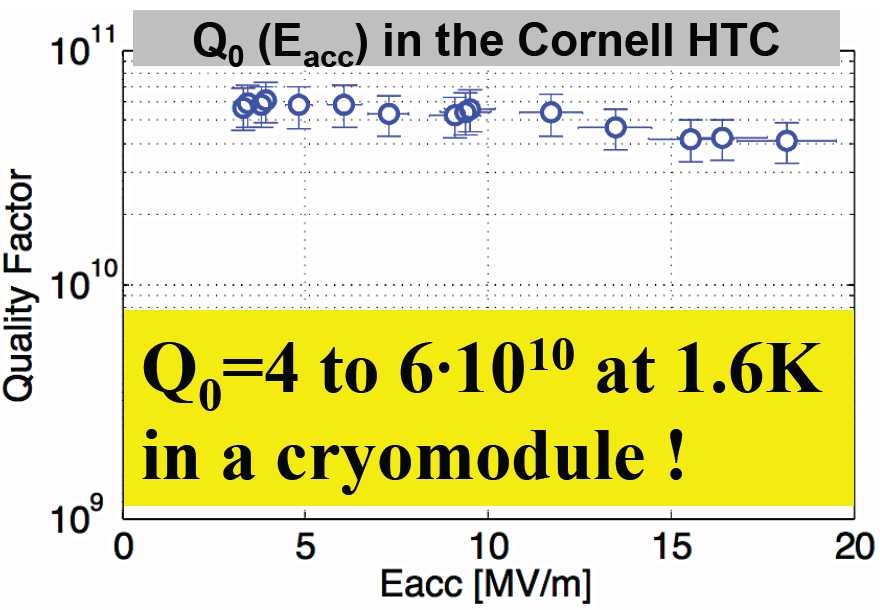 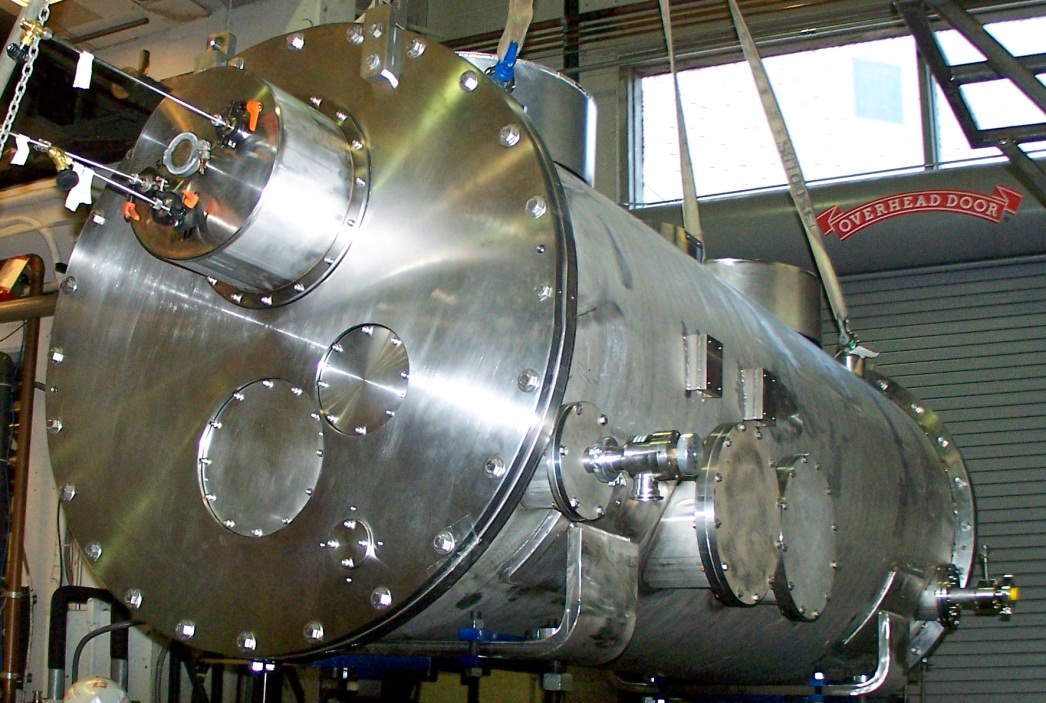 Operational goal for ERL: 2x1010
19
Conclusions
World-wide interest in super-bright ERL x-ray source and much R&D effort underway

Cornell team is significantly ahead of the competition
2011/12 was year of many major accomplishments
ERL being redefined from a great concept to ‘it will work’ category

Much remains to be done, but no showstoppers
20
Preparing our future
2011 CLASSE summer students
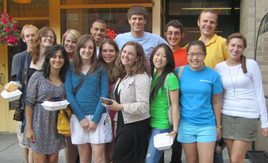 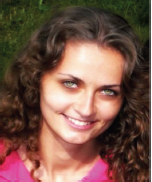 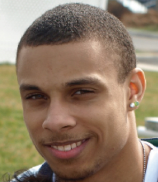 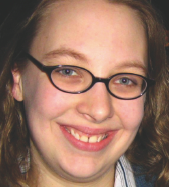 PhD students
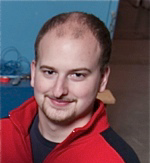 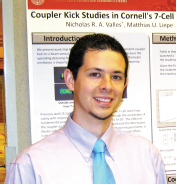 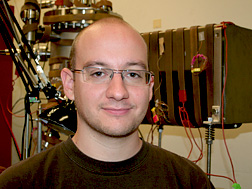 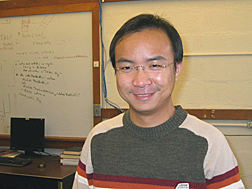 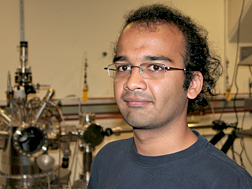 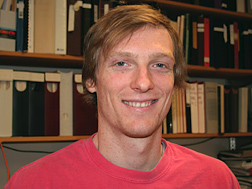 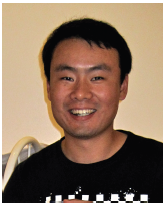 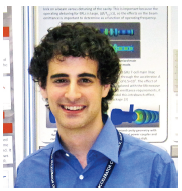 > 30 Cornell undergrads throughout academic year
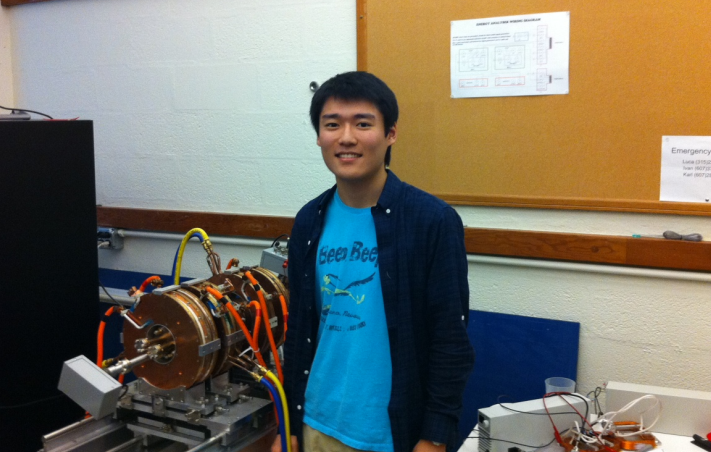 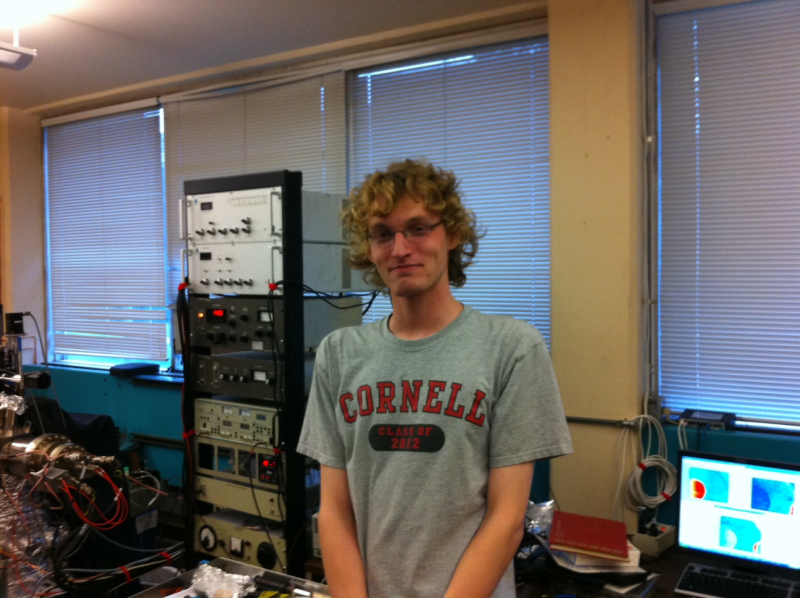 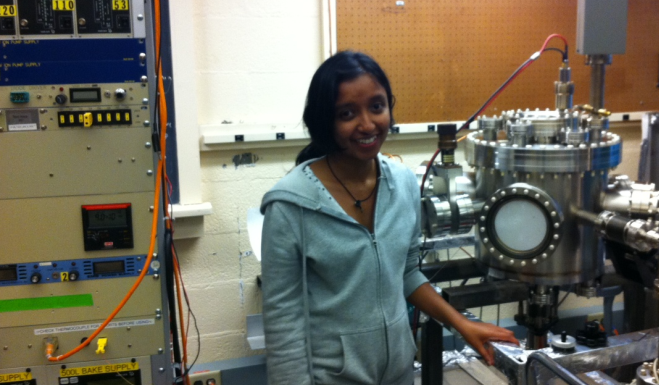 21